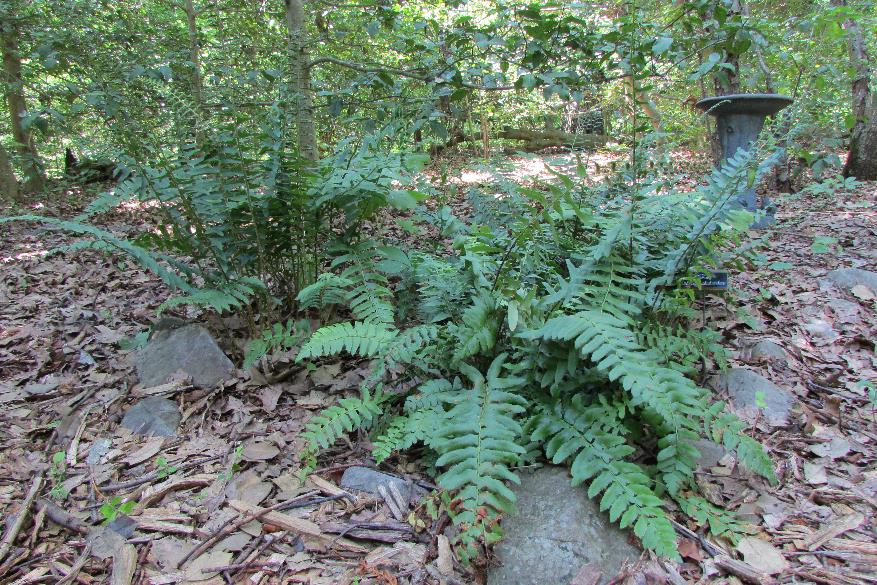 Native Shade Ground Covers
Photo: V Klocko
Woodland Garden at Kinder Farm Park, a AA County Master Gardener Project
This document was created by the Anne Arundel County Master Gardeners.
The University of Maryland Extension (UME) conducts the Maryland Master Gardener Program. 
The Master Gardener Program’s mission is to educate Maryland residents about safe, effective, and sustainable horticultural- practices that build healthy gardens, landscapes, and communities.
It is the policy of the University of Maryland, College of Agriculture and Natural Resources, Maryland Agricultural Experiment Station, and University of Maryland Extension that all persons have equal opportunity and access to programs and facilities without regard to race, color, gender, religion, national origin, sexual orientation, age, marital or parental status, or disability.
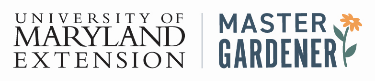 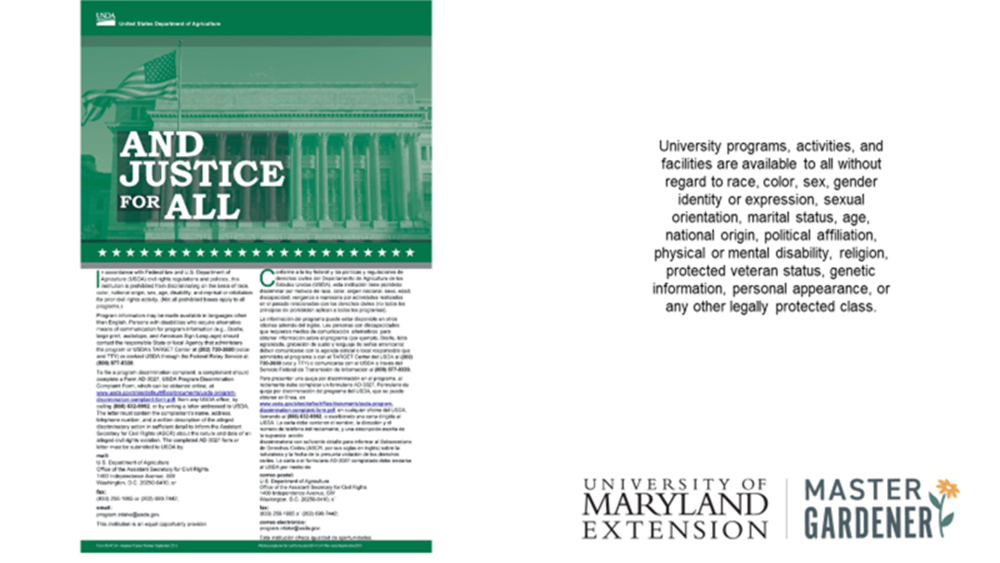 What you will learn from this presentation:
Reasons for use of ground covers 

Reasons for choosing native ground covers vs. non-native plants

An overview of native ground covers for specific conditions such as moisture, shade conditions, and soil conditions
By the end of this presentation you should be able to:
Further analyze your specific problem area for shade, moisture, soil conditions and landscape area.

Choose a ground cover that suits your situation and you enjoy.

Choose groundcovers that you could enjoy for their ecological value.
Why use a ground cover?
Erosion control – wind and rain
Reduce lawn with associated needs for watering, mowing, fertilizing, trimming
Attractive to birds, butterflies, and beneficial insects
Provide habitat for wildlife including birds, butterflies and beneficial insects
Landscape design – direct traffic, unify landscape, define space
Cools the air from non-pervious surfaces
Source: “Covering Ground” by Barbara Ellis, pg. 12-13
Rethinking Groundcovers
Layering groundcovers by height provides visual variety

Different bloom times over the year 

Texture variety

Interplanting different plants maintains 
   soil integrity and conditions

More ecological value to property
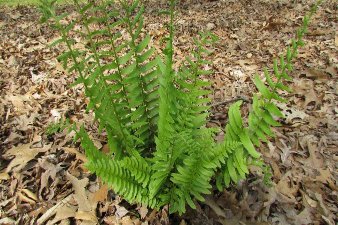 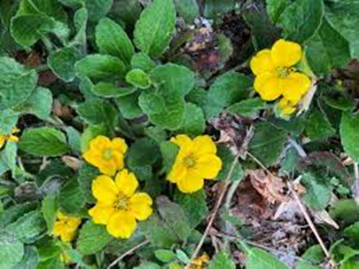 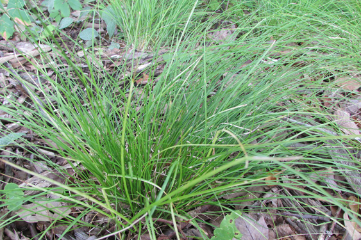 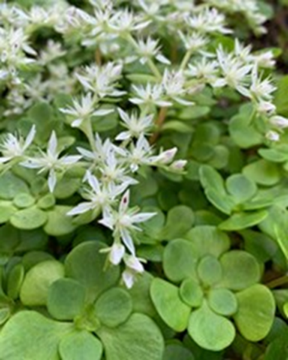 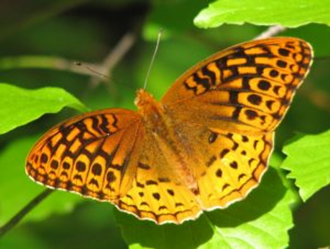 Why use a native ground cover?
Evolved with other biota (regional animal and plant life)
Adapted to local soil and climate
Require less water and fertilizer
Resistant to insects and disease – no pesticides
Native wildlife use for food, shelter, and rearing young
Help balance the native ecosystem
Source: “USFWS Native Plants for Wildlife Habitat and Conservation Landscaping Chesapeake Bay Watershed” pg. 4
Locations
Full sun – Site receives six (6) hours of direct sunlight

Part shade – Site receives three (3) – six (6) hours of direct sunlight

Full shade – Site receives less that three (3) hours of direct sunlight or filtered sunlight
Source: USFWS pg. 8
Soil Conditions
Dry – Areas where water does not remain after a rain (i.e. full sun, slope, sandy soil, windy location

Moist – area where soil is damp and occasionally saturated

Wet – area is saturated for most of the growing season except during droughts
Source: USFWS pg. 8
Part Shade with Wet Soil
Site receives three to six hours of direct sunlight. Consider any deciduous trees when assessing the sunlight.


Wet soil is soil that is saturated for most of the growing season except for drought conditions.
Virginia Creeper (Parthenocissus quinquefolia)
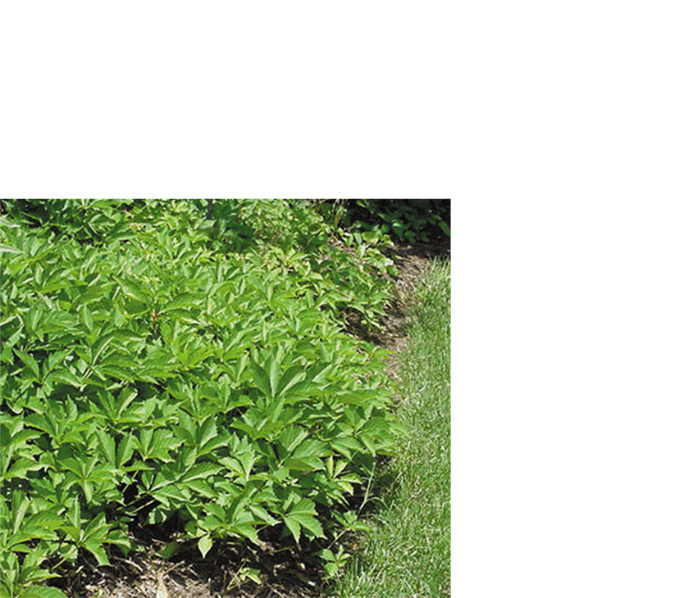 Vine spreading 25’-35’
Deciduous, purple to crimson fall color
Good for bank stabilization, control by trimming
Coastal, Piedmont, Mountain
Fruit eaten by a variety of wildlife
Late summer nectar and pollen source for bees and butterflies
Dry, Moist, Wet conditions
Sun, part shade, deep shade
Flowers – Green -white, June- August 
Fruit – blue-black Sept.- Feb.
Soil – Clay, Sand, Loam
Some people may experience skin irritation.
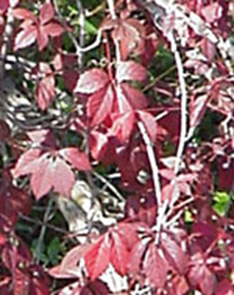 Sources: USFWS pg. 65
               “The Living Landscape” by Doug Tallamy  pg. 302-303
Selected Ferns for Wet Shade
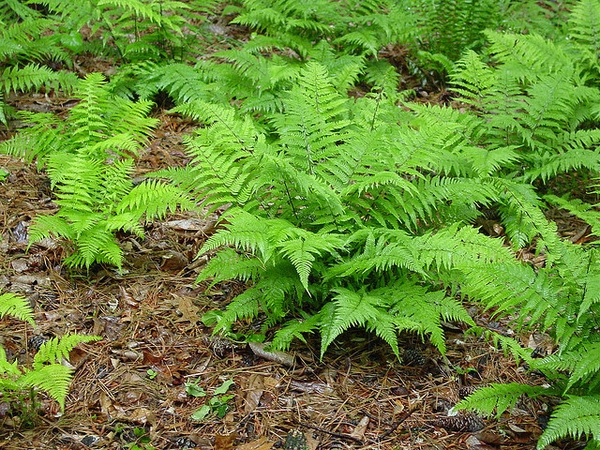 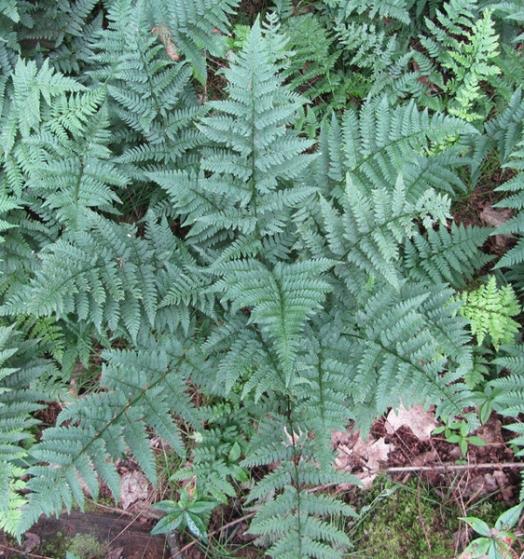 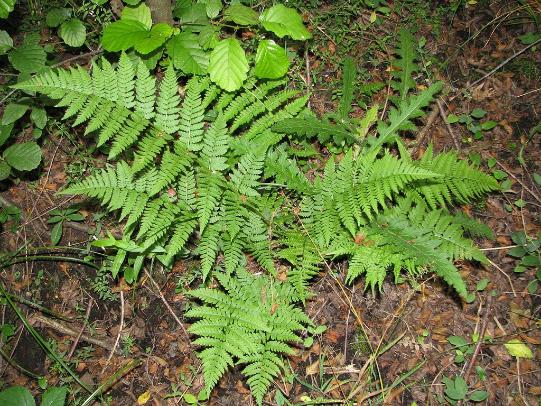 Toothed or spinulose woodfern (Dryopteris carthusiana or D. spinulosa)
Northern Lady Fern (Athyrium filix-femina)
Evergreen wood-fern (Dryopteris intermedia)
Peggy A Lopipero Langmo CC BY 2.0
Homer Edward Price CC BY 2.0
Joseba Garmendia CC BY-SA 3.0
Source:https://plants.ces.ncsu.edu/plants/athyrium-filix-femina/
https://plants.ces.ncsu.edu/plants/dryopteris-carthusiana/
https://plants.ces.ncsu.edu/plants/dryopteris-intermedia
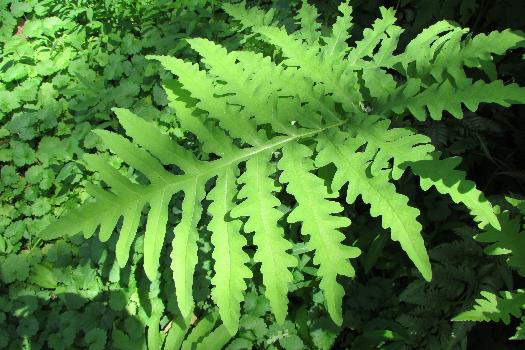 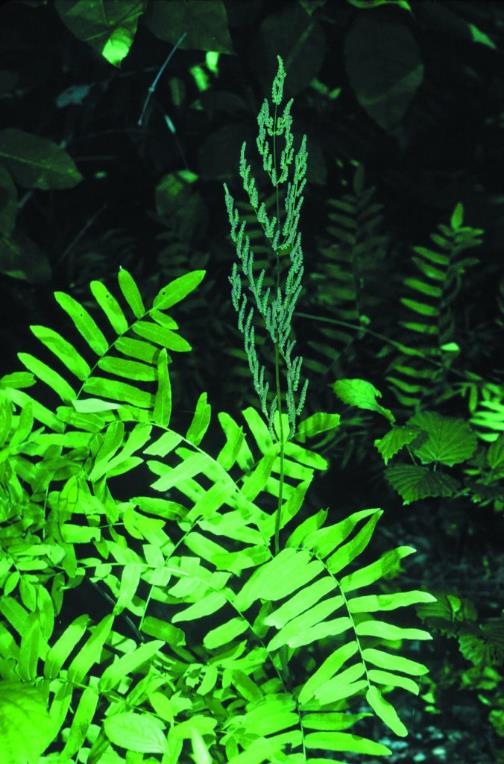 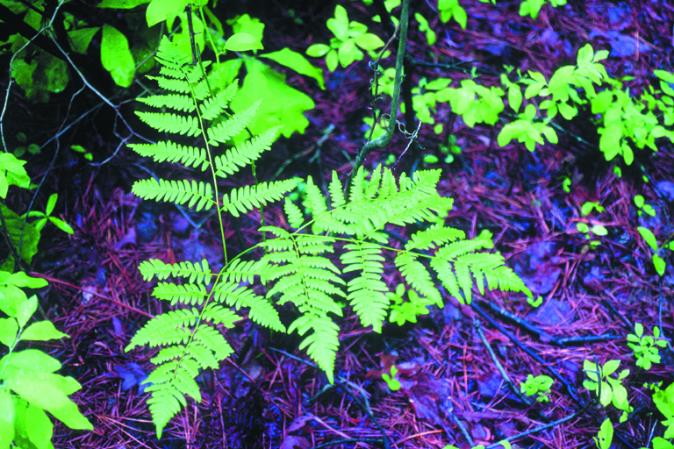 Photo: V. Klocko
Sensitive Fern (Onoclea sensibilis)
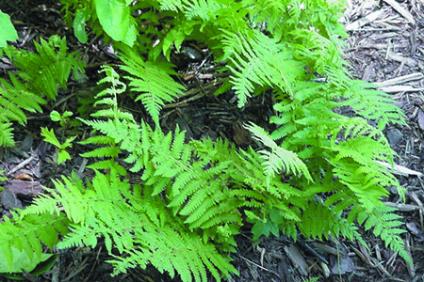 Bracken Fern 
(Pteridium aquilinum)
Royal Fern (Osmunda regalis)
New York Fern 
(Thelypteris noveboracensis)
Source: USFWS pg. 11-13
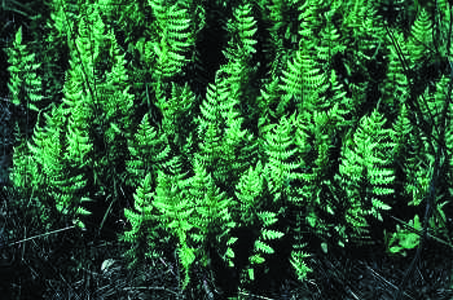 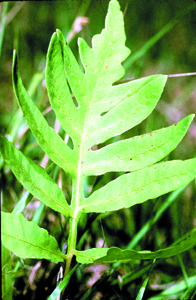 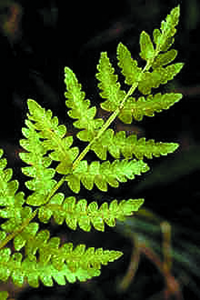 Marsh Fern 
(Thelypteris palustris)
Netted Chain Fern (Woodwardia areolata)
Virginia Chain Fern 
(Woodwardia virginica)
Source: USFWS pg. 11-13
American Dog Violet (Viola conspersa)
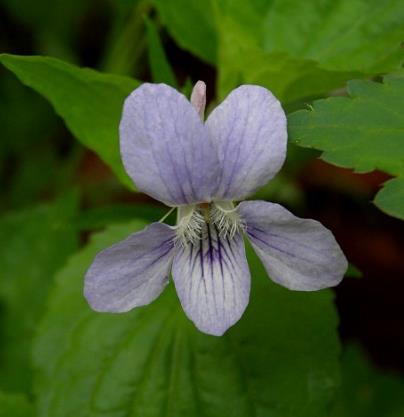 Height – 0.5’-1’
Flower – Apr.- July pale blue violet
Fruit – green capsule
Moisture – Moist, wet
Region – Mountain, Piedmont, Coastal
Woods, swamps, and fields
Larval host for fritillary butterflies
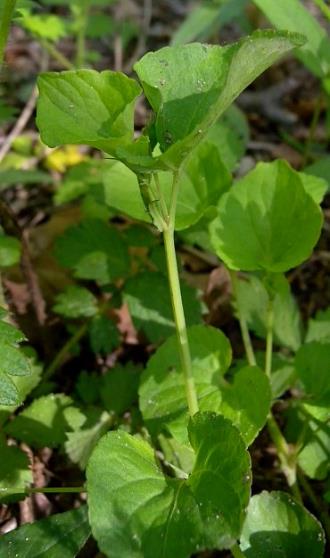 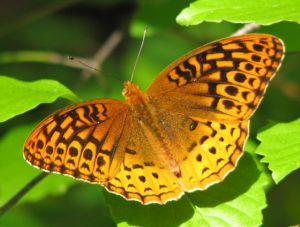 USFWS pg. 39
“The Living Landscape” by Rick Darke and Doug Tallamy, pg. 316-317
Great Spangled Fritillary
https://www.illinoiswildflowers.info/woodland/plants/dog_violet.htm
Source: Butterflyidentification.com
Marsh Blue Violet (Viola cucullate)
Height - 0.0-0.5”
Soil Type –clay, loam, sand
Light - Part Shade, Dense Shade
Moisture – wet, moist	 
Native area –Mountain, Piedmont, Coastal
Bogs, meadows, swamps	
May be used by migratory birds and shelter for 	small animals
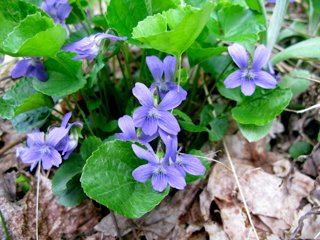 Deciduous
Flowers –pale purple
Bloom time – Apr.- June	
Self -sows; can become a nuisance
Green fruit capsule
USFWS pg. 39
Photo: wildflower.org Thomas L. Muller
Part Shade with Moist Soil
Site receives three to six hours of sunlight. Consider deciduous trees when assessing light.
Soil is moist and may be damp and occasionally saturated
Green and Gold (Chrysagnum virginianum)
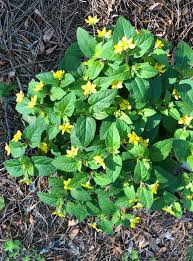 Height and Width -0.5’ -1.0’
Soil Type –clay, loam, sand
Light - Sun, Part Shade, Dense Shade
Moisture –moist, dry 
Native area –Mountain, Piedmont, Coastal
Pollinators – food for early pollinators	
Shelter for wildlife
Growth Characteristics – open woods on 	limestone, rocky open woods
Deciduous
Yellow Flowers March - June
7SSH3H
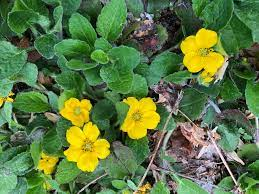 Sources: USFWS pg.21
                 “The Living Landscape” by Rick Darke and Doug Tallamy, pg. 306-307
Photo:https://plants.ces.ncsu.edu/plants/chrysogonum-virginianum
Round-Lobed Hepatica (Hepatica nobilis var. obtusa)
Height -  0.5’ – 2’
	Soil Type –loam, sand
	Light -Part Shade, Dense Shade
	Moisture –moist, dry
	Native area –Mountain, Piedmont, Coastal
	Habitat -dry or rocky woods, dry upland 		slopes
	Deciduous
	White to lavender flowers – March - June
	Fruit capsule
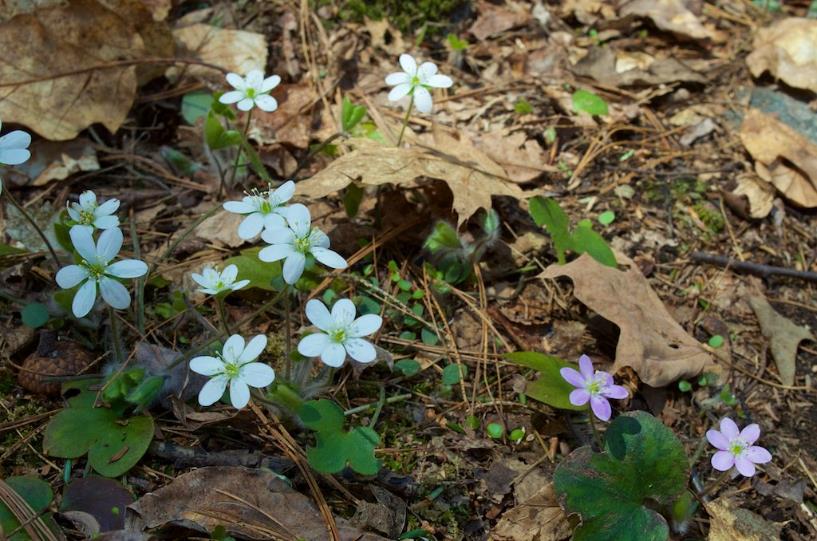 Distant Hill Gardens is licensed under CC BY-NC-SA 2.0
Source: USFWS pg. 25
Straw Lily (Uvularia sessilifolia)
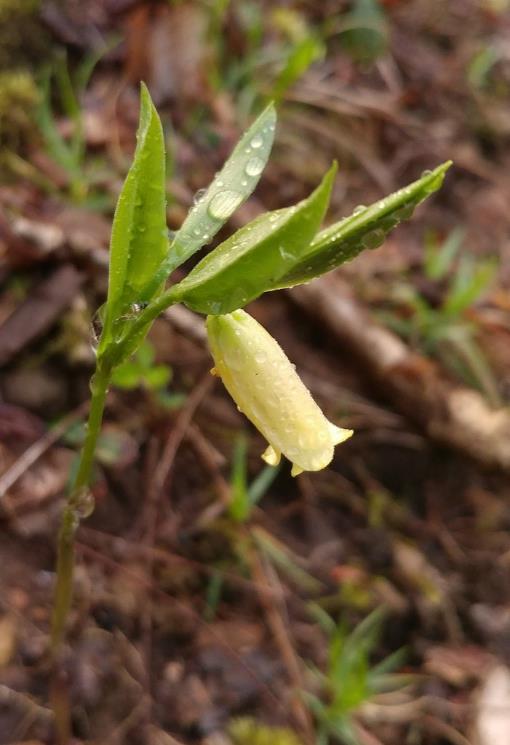 Height - 0.5’ – 1.0’
Soil Type –loam, sand
Light - Sun, Part Shade, Dense Shade
Moisture –moist, dry
Native area –Mountain, Piedmont, Coastal
Habitat - dry to moist woodland
Deciduous
Yellow flowers – May – June
Rhizomes can be cooked and eaten, young shoots can be 	substituted for asparagus
Source: USFWS pg.38
 Photo: Matt Tillett is licensed under CC BY-NC-ND 2.0
Dwarf Crested Iris (Iris cristata)
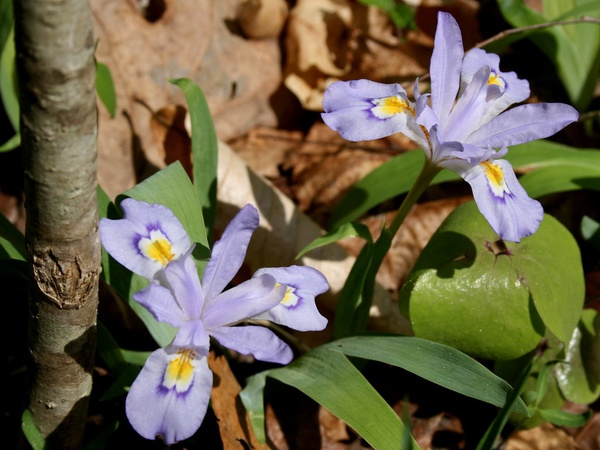 Height and Width – 0.5’ - 1’, spread
Soil Type – rocky areas
Light - Part Shade (also sun)
Moisture –moist
Pollinators -early nectar source
Deciduous ground cover spreads to 1’
Blue, white flowers 
Bloom time – April - May	 
Tolerates drought, deer resistant
Source: MBG Plant Finder
               MD Native Plant Society
               “The Living Landscape” by Rick Darke and Doug Tallamy, pg.353                               Photo:   OakleyOriginals is licensed under CC BY 2.0
Striped Wintergreen, Striped Prince’s Pine (Chimaphilia maculata)
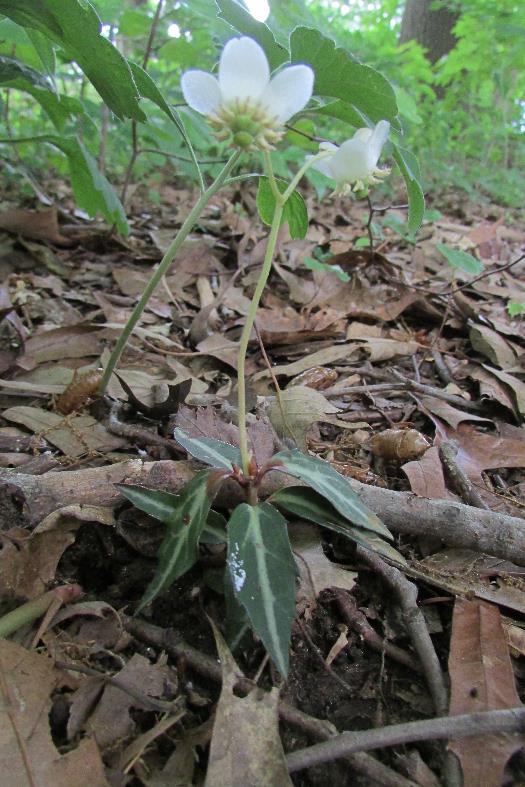 Height -0.5’
Soil Type –clay, loam, sand
Light - Part Shade, Dense Shade
Moisture – dry
Native area –Mountain, Piedmont, Coastal
Habitat -acidic woods frequently under pines
Deciduous
Fragrant white flowers – June - August
Source: USFWS pg. 21
               Photo: V. Klocko
Woodland Phlox (Phlox divaricata)
Height – 1.5’
Soil Type – pH 5.5 – 7.2, clay, loam
Light - Part shade, dense shade
Moisture –moist
Native area – Mountain, Piedmont,    	Coastal
Habitat -rich woods
Blue, lavender, and white flowers April-      	June
Provides nectar for hummingbird sphinx    	moth
Shelter for wildlife
Fruit capsule
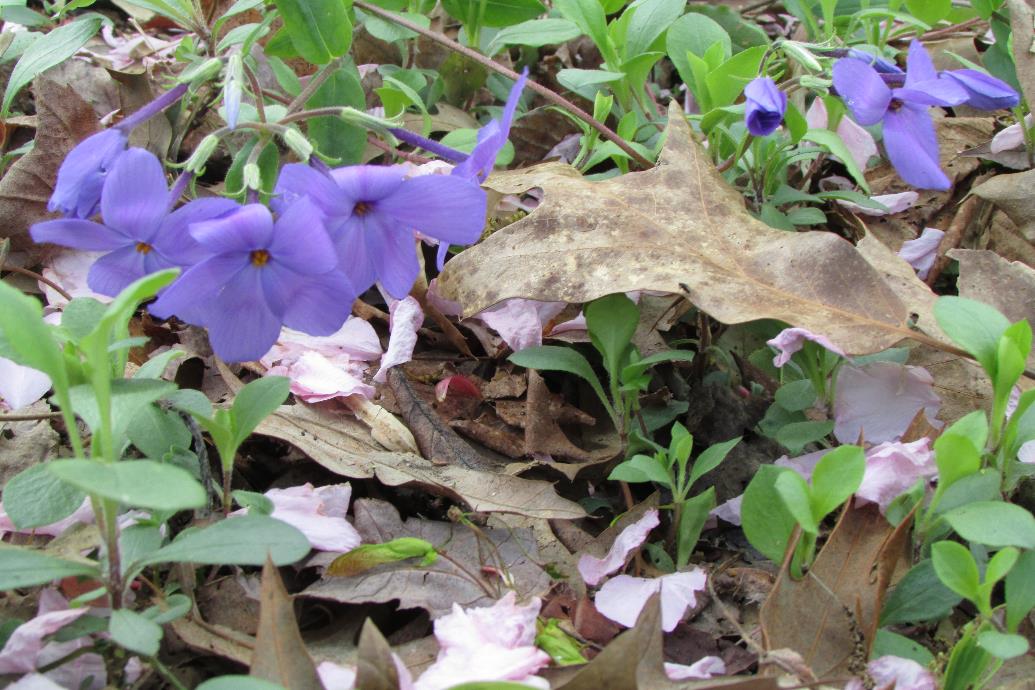 Photo: V. Klocko
Source: USFWS pg. 31 
              “The Living Landscape” by Rick Dark and Doug Tallamy,  pg. 312-313
Foamflower (Tiarella cordifolia)
Height -0.5’-1’
Soil Type –loam
Light - Part Shade, Dense Shade
Moisture –moist
Native area –Mountain, Piedmont, Coastal
Habitat -rich woods, moist rocky wooded 	slopes
Spring pollen and nectar source 
Shelter for wildlife
Deciduous
White Flowers – April- July 
Clump forming
Fruit - capsule
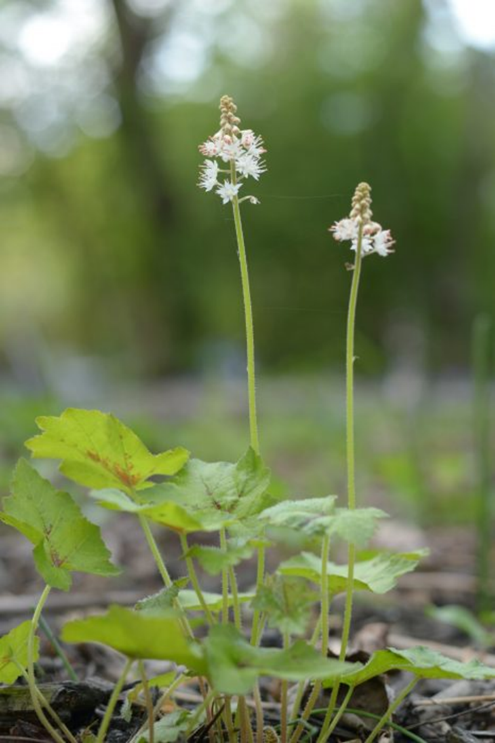 Source(s): USFWS pg. 38, 
                    “The Living Landscape” by Rick Darke and Doug Tallamy, pg. 314-315
Wild Stonecrop (Sedum ternatum)
Height – 0.1 -0.5’
	Light – Full Sun - Part Shade
	Moisture –moist 
	Native area –Mountain, Piedmont, Coastal
	Pollinators -some benefits for pollinators
	Evergreen
	White blossoms from April-May
	Slow growth
	Tolerates deer, rabbits, air pollution, drought	
	Maybe planted with taller plants
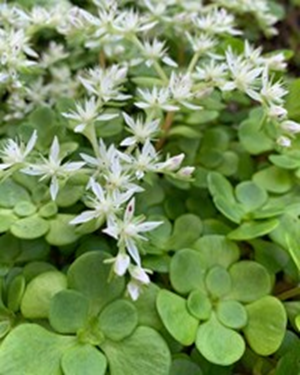 Photo: V. Klocko
Sources: Missouri Botanical Garden,
                Maryland Native Plant Society, 
               “Chesapeake Gardening and Landscaping” by Barbara Ellis, pg. 162
Bluestem Goldenrod (Solidago caesia)
Height -1’-3.5’
Soil Type – pH 5.5-7, clay, loam
Light - Sun, Part Shade, Dense Shade
Moisture –moist, dry
Native area – Mountain, Piedmont, Coastal
Habitat – rich deciduous woods
Pollen and nectar producer
Shelter and seed producer 
Food for 115 species of caterpillars
Yellow flowers August – October
Fruit capsule
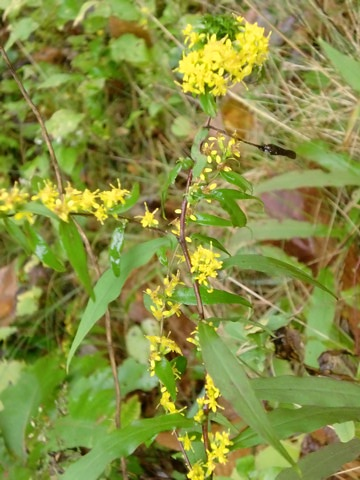 Sources: USFWS pg. 35
                “The Living Landscape” by Rick Darke and  Doug Tallamy, pg. 314-315
Photo:  elizawbarrett is licensed under CC BY 2.0
Pennsylvania Sedge (Carex pennsylvanica)
Height 0.5’-1.5’
	Soil Type –sand
	Light -Part Shade, Dense Shade
	Moisture –moist, dry
	Native area –Mountain, Piedmont, Coastal
	Habitat – open, dry, sandy or rocky woods, wooded slopes
	Pollinators – food for caterpillars, pollen producer, larval 			 host for 36 caterpillars, nectar producer
 	Songbird and waterfowl support	
	Evergreen – finely textured leaves less than 6”
	Reddish-white flowers that bloom April- July
	Slow growing clump forming to 20”
	Special Uses to consider -wooded slopes, alternative to 			lawns, plant densely
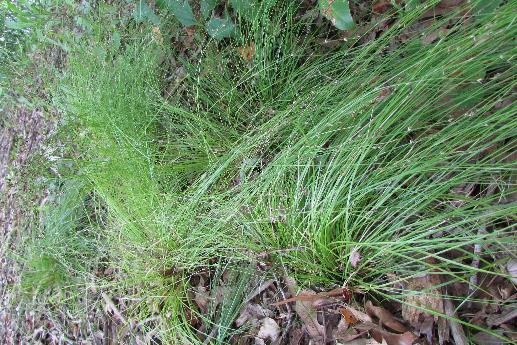 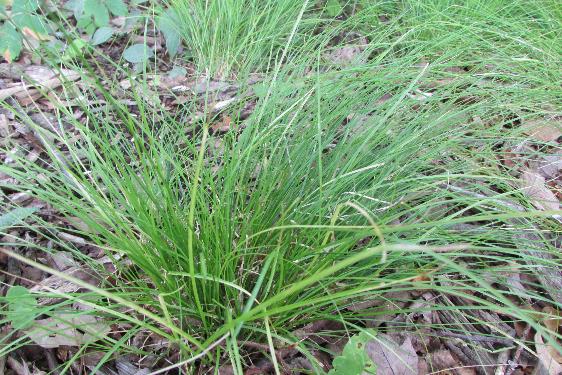 Sources: USFWS pg. 11
               “The Living Landscape” by Rick Darke and Doug Tallamy, pg. 318-319
                Photos: V. Klocko
Christmas Fern (Polystichum acrostichoides)
Height – 0.5-2’
	Soil Type – loam, sand, impartial to soil pH
	Light – Sun, Part Shade, Dense Shade
	Moisture –moist, dry
	Native area –Mountain, Piedmont, Coastal
	Habitat – woods, thickets, shallow rocky slopes
	Shelter – cover for ground fauna
	Evergreen clumps, tolerates drought (MBG*)
	Spores – June – Oct.
	Special Uses to consider -slope/bank plantings good for erosion control, 
		plant into bank to prevent crown rot in areas with poor drainage 
	Other Needs for the plant –rabbit and deer resistant (usually)
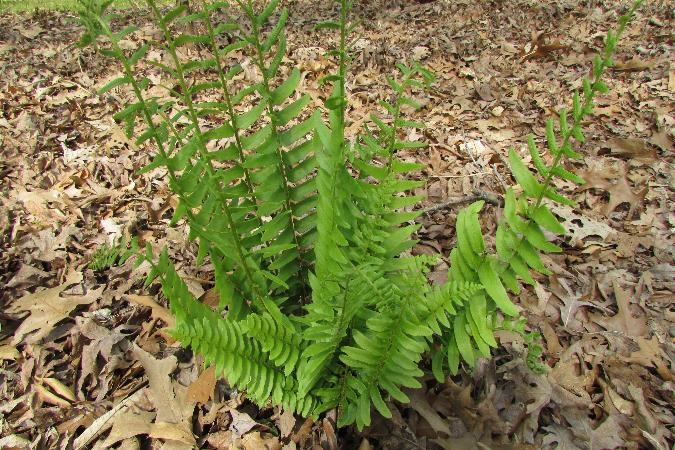 Sources: USFWS pg.12
                *Missouri Botanical Garden Plant Finder
               “The Living Landscape” by Rick Darke and Doug Tallamy, pg. 320
                Photo: V Klocko
Spiderwort (Tradescantia virginiana)
Height – 1.0’ -3.0’
Soil Type – pH 4 – 8, clay, loam
Light – full sun, part shade, shade
Moisture –moist
Native area –Mountain, Piedmont, 	Coastal
Wooded slopes, shale outcroppings, 
	fields, roadsides
Pollen and nectar producer
Deciduous
May – June deep blue-purple flowers
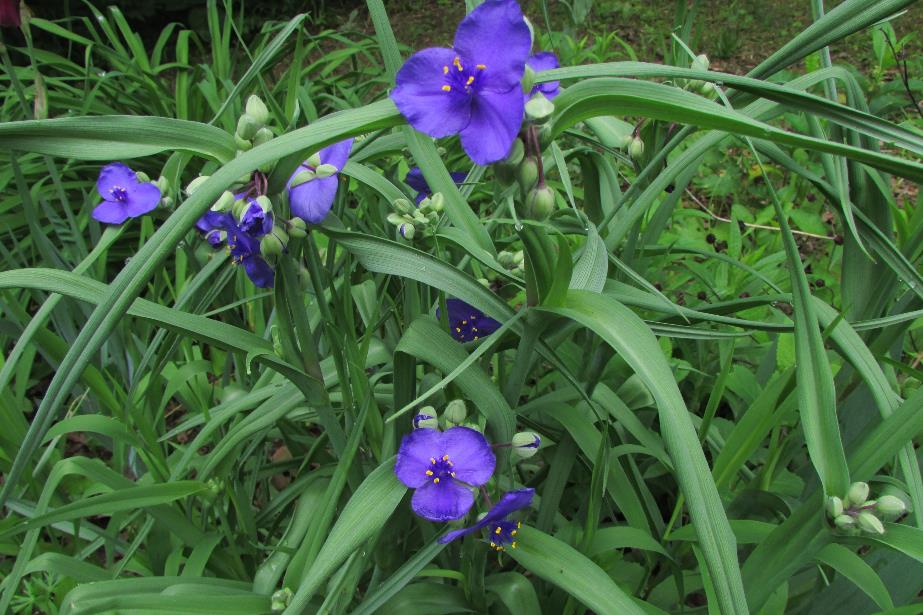 Photo: V Klocko
Source: “The Living Landscape” by Rick Darke and Doug Tallamy, pg. 355
               USFWS pg. 38
Partridgeberry (Mitchella repens)
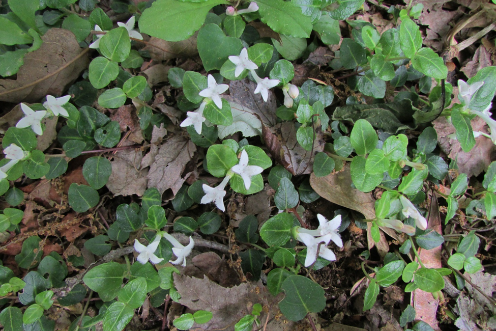 Height – 0.5” Slow spreader
Flowers – May-July
Fruit – two flowers form one scarlet fruit
Growth – forms a mat under trees, 
dry acidic woods, evergreen groundcover
Regions – Mountains, Piedmont, Coastal 
Soil – Loam and Sand
Ecological Value – supports birds and small mammals, 
     nectar producer, cover for wildlife, food for wintering birds
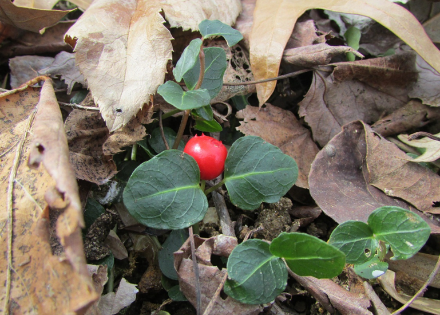 Source: USFWS  pg. 29
              “The Living Landscape” by Rick Darke and  Doug Tallamy, pgs. 312-313, 330-331
               Photos: V. Klocko
Wild Geranium (Geranium maculatum)
Height and width: 1-2 feet tall,
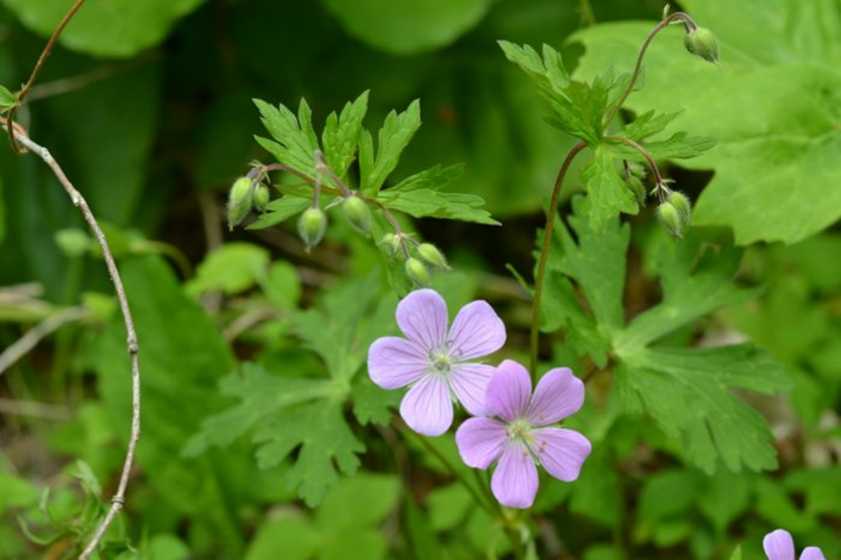 Soil Type –loam
	Light - Sun, Part Shade
	Moisture – moist, dry
	Native area – Mountain, Piedmont, 			Coastal
	Flowers – Lavender or pink, May-July
	Habitat – woods, roadsides, fields
	Produces pollen and nectar
	Supports butterflies, birds, beneficial 		insects
Sources: www.fs.fed.us
	               Wildflowers.org
	              “The Living Landscape” by Rick Darke and Doug Tallamy,  pgs. 308-309
	               https://extension.umd.edu/sites/extension.umd.edu/files/_images/programs/hgic/Publications/HG120_NativePlantsofMD.pdf
	              USFWS pg. 24
Allegheny spurge (Pachysandra procumbens)
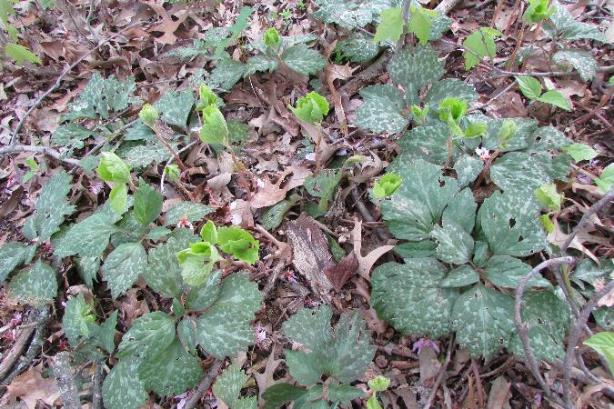 Height – 6” to 12"
Bloom Time – March through April
Fruit - Dry capsules, seldom produced in any quantity. 
	Not ornamentally important.
Light  – Dappled sunlight, part shade to full shade 
Growth – grows under trees and shrubs 
                 found in moist rich woods, not invasive. 
Regions – Mountains, Piedmont, Coastal 
Soil – Loam (Silt), Clay, Sand
Ecological Value – supports bees and predatory insects, 
	cover for wildlife, low maintenance
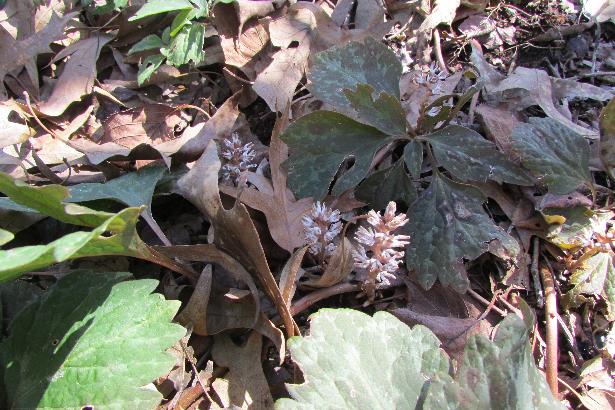 Source: North Carolina State Extension Gardener Plant Toolbox 
               Izel Native Plants website
               Photos:V. Klocko
Lyre-Leaf Sage (Salvia lyrata)
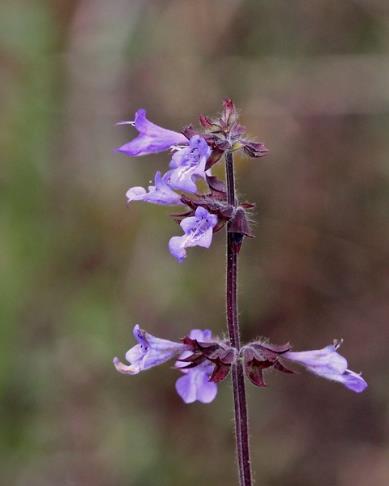 Height 1’-2’	
Soil Type –loam, sand
Light - Sun, Part Shade
Moisture –moist, dry
Native area –Mountain, Piedmont, 	Coastal
Habitat - moist pastures, upland woods, 	thickets, waste areas
Attracts butterflies and hummingbirds
Provides shelter for wildlife
Deciduous
April- June violet flowers
Nut/nutlike fruit
Mary Keim is licensed under CC BY-NC-SA 2.0
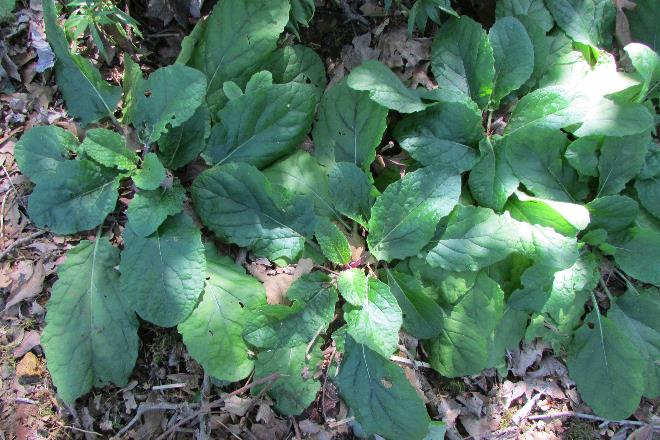 Sources: USFWS pg. 33
                “The Living Landscape” by Rick Darke and Doug Tallamy pg. 314-315
V. Klocko
Marginal Woodfern (Dryopteris marginalis)
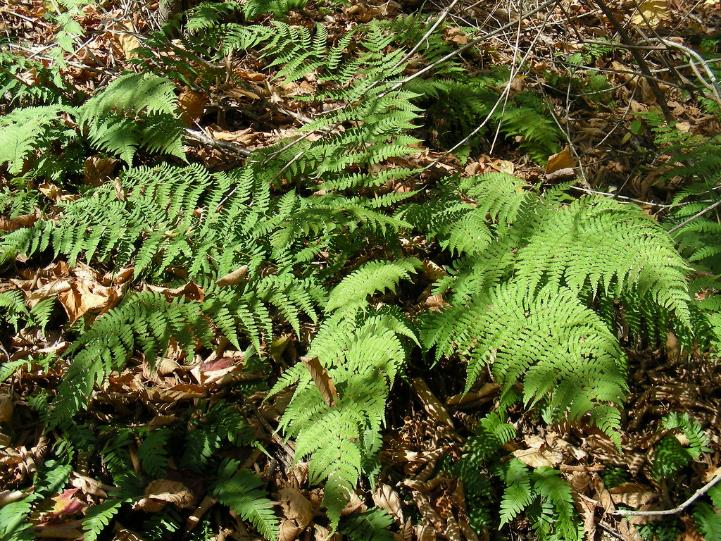 Height -1’-3’
Soil Type –clay, loam, sand
Light - Sun, Part Shade, Dense Shade	
Moisture –moist, dry, 
Native area –Mountain, Piedmont, Coastal
Habitat -likes winter oak leaf cover
Shelter for toads and lizards
Evergreen
Clump forming, easily transplanted
Photo: K.P. McFarland is licensed under CC BY-NC 2.0
Sources: wildflowers.org
                  USFWS pg.12
Blue Sedge (Carex glaucodea)
Height – 0.5’-2’
Light - Part Shade, Dense Shade
Moisture –moist, dry,
Native area –Piedmont, Coastal
Habitat -moist to dry woods
Cover for wildlife, pollen and nectar producer, 
	larval host for skipper butterflies
Deciduous/ evergreen
Reddish Flowers May – June
Clump forming alternative to Lirope
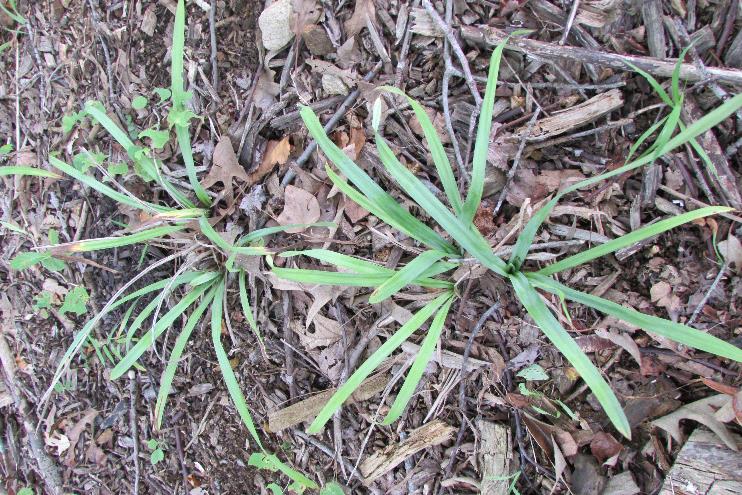 Photo: V. Klocko
Source(s): wildflowers.org
                   “The Living Landscape” by Rick Darke and Doug Tallamy pg. 318-319
                   USFWS pg. 14
Wild Ginger (Asarum canadense)
Height – 0.5’
Growing Conditions
Soil Type – best pH 6-7, clay, loam, sand
Light - Part Shade, Dense Shade
Moisture –moist, dry, 
Native area –Mountain, Piedmont, Coastal
Habitat -rich woods
Low colony forming perennial, does not like high heat Deciduous/semi-evergreen
Red, green, purple, brown blossoms April - June
May cause skin irritation to some people
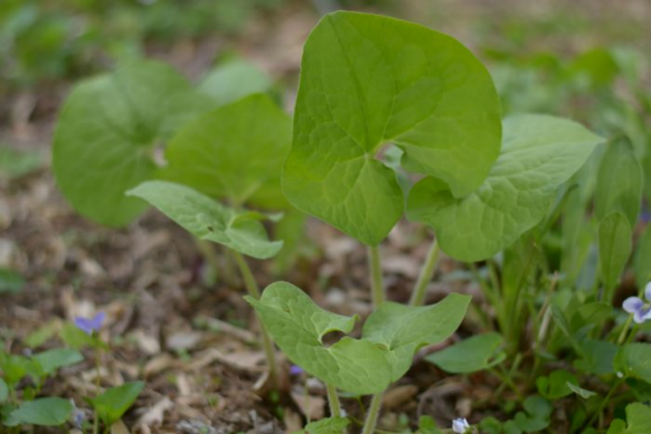 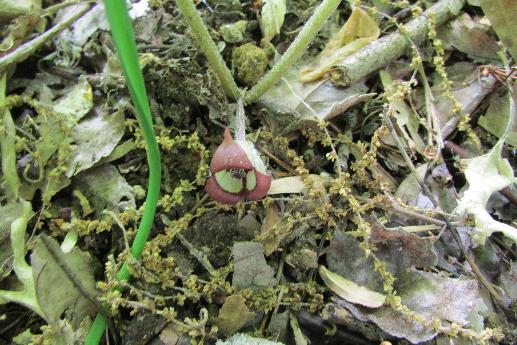 Source(s): wildflowers.org 
 USFWS pg. 19
 Photos: V. Klocko
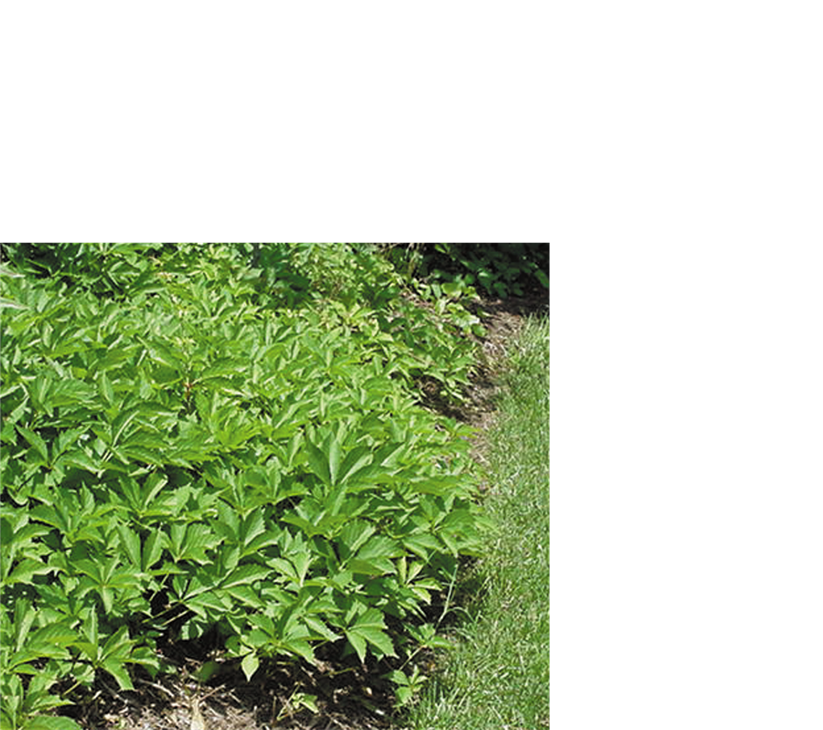 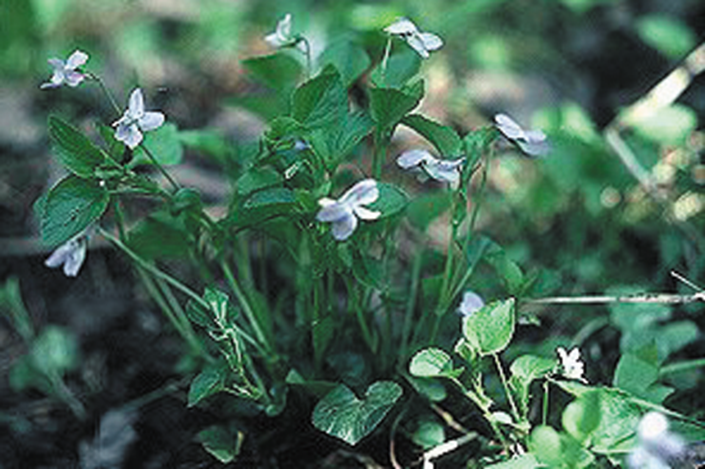 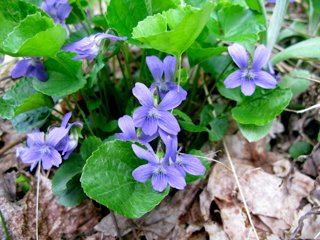 American Dog Violet 
(Viola conspersa)
Marsh Blue Violet
 (Viola cucullata)
Virginia Creeper 
(Parthenocissus quinquefolia)
Golden Ragwort (Packera aurea) (Senecio aureus)
Height -0.5’-2.5’	
Soil Type –loam
Light - Sun, Part Shade, Dense Shade
Moisture – wet, moist
Native area –Mountain, Piedmont, Coastal
Habitat – Moist fields, flood plains, woods, roadsides
Pollen and nectar producer
Deciduous
Yellow Flowers – April - Aug  
Aggressive
Fruit capsule
Special Uses  – an area that may be periodically 
         flooded
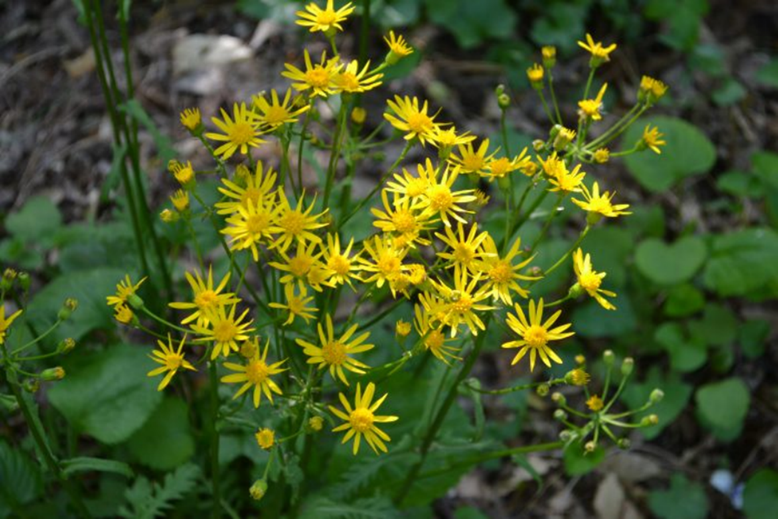 Sources: “The Living Landscape” by Rick Darke and Doug Tallamy pg. 314-315
                 USFWS pg.30
Rue Anemone  (Thalictrum thalictroides)
Height – grows up to 9 “
Soil Type – pH, clay, loam, sand
Light - Part Shade, Dense Shade
Moisture –dry, moist
Native area –Mountain, Piedmont, Coastal
Habitat – wooded banks and thickets
Deciduous
White or pink blossoms Mar.-June
Can cause skin blistering if touched by sap
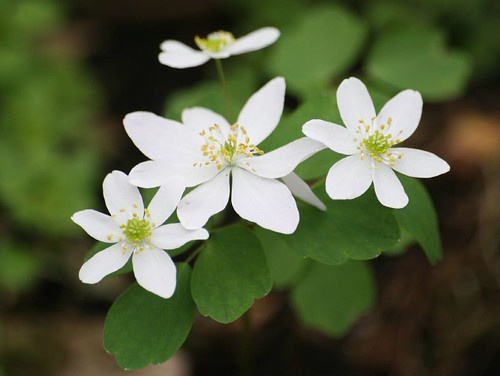 Source(s): wildflowers.org
                   USFWS pg. 37
Photo:  janet.powell is licensed under CC BY-NC-SA 2.0
(Erigeron pulchellus)
Robin’s Plantain, Fleabane, Blue spring daisy
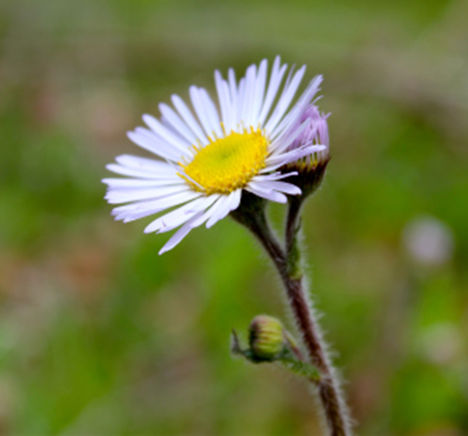 Height and Width: 1.5-2.0 feet high and wide
Native – Mountains, Piedmont, Coastal
Soil type - Loam, sand
Moisture - dry to moist soil
Tolerates light shade especially in hot summer sun
Attracts butterflies
Herbaceous, deciduous, perennial, part shade
Good low growing ground cover; low  maintenance
Slow spreading
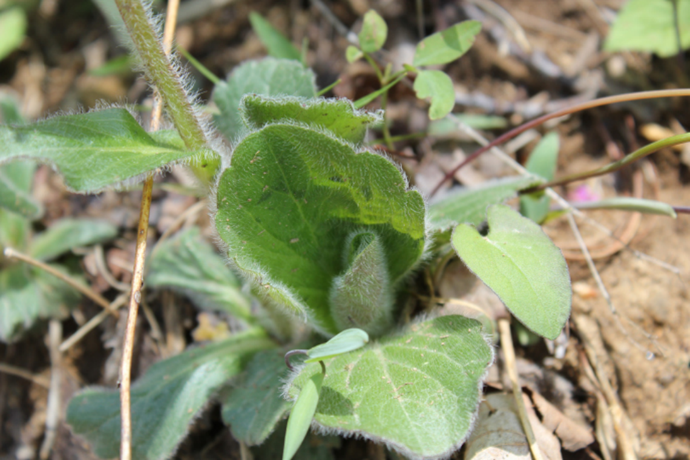 Sources: Wikipedia
                Virginiawildflowers.org
                Missouribotanicalgarden.org 
                Mtcubacenter.org
                U.S Fish and Wildlife Service Native Plants for Wildlife Habitat and Conservation Landscaping, pg.23
Wild Columbine (Aquilegia canadensis)
Height – 3’ Width 1.5’
Soil Type –loam
Light - Sun, Part Shade
Moisture –moist, dry
Native area –Mountain, Piedmont, Coastal
Habitat – rich woods, slopes
Attracts hummingbirds, butterflies and bees —	good wildlife food source
Deciduous
Flowers lowers are yellow/gold, red/burgundy 	and pink with bell-like tubular flowers 	— early spring Mar-Jun - 3 ft and 1.5 ft wide
Spreads by seeds, resistant to leaf miner
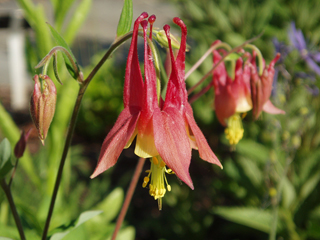 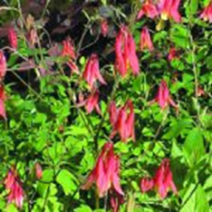 Sources: NC Extension Gardener - part of Cooperative Extension of State University
                 USFWS pg.18
                 Wildflower.org Julie Malkin
Downy Rattlesnake Plantain, Adders Violet (Goodyera pubescens)
Height 0.5 “– 1.5 “ Width 0.5’ – 1.5’	
Growing Conditions
Soil Type – Acidic, clay, loam, sand
Light - Part Shade
Moisture – Dry to moist upland woods
Produces whiteish flowers June to August
Evergreen
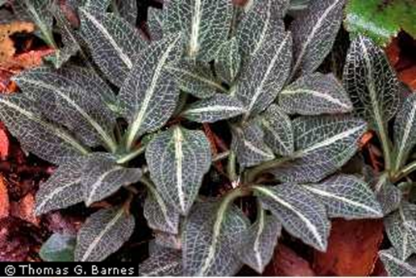 Sources: Georgia’s Native Plants; www.GNPS.org 
                 www.Plants.usda.gov 
                 U.S Fish and Wildlife Service. Native Plants for Wildlife Habitat and Conservation Landscaping pg. 24
                 US Forest Service, www.fs.fed.us
Part Shade with Dry Soil
Site receives three to six hours of sunlight. Consider deciduous trees when assessing light.
Soil where water does not remain after rain, a steep slope, or sandy soil. Plants are considered as drought tolerant.
Gray Goldenrod (Solidago nemoralis)
Height – 1.5’ width x 2’ height (leaves up to 4”)
Flowers – fall, numerous yellow compound
Growth – tendency to group, full sun, dry open 	woods, fields, forms an effective 	groundcover
Regions – zones 2-9 (north to Canada, south to 	Georgia, west to Texas)
Soil – dry, non-fertile conditions  (sand, clay, 	gravel)
Ecological Value – supports insects, pollen and 	nectar producer, seeds for birds
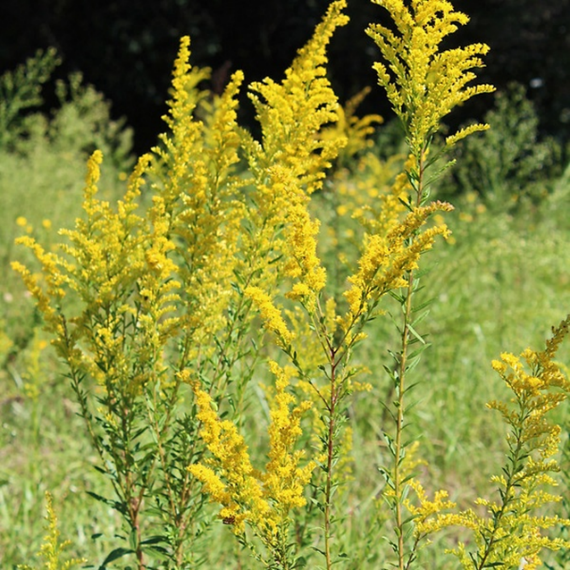 Source:  USDA, Natural Resources Conservation Service “Plant Fact Sheet” https://plants.usda.gov/factsheet/pdf/fs_sone.pdf
Photo:  "Goldenrod" by StevenM_61 is licensed under CC BY-NC-ND 2.0
Eastern Hay-Scented Fern (Dennstaedtia punctilobula)
Height – 1’-3’  width 2’-3’
Soil – Prefers slightly acidic loam soils like in open woods and pastures
Tolerates sun and partial shade
Moisture – Tolerates dry conditions prefers moist and well-drained soils
Native area –Mountain, Piedmont, Coastal
Deciduous fern, with fronds yellowing in the fall
Aggressive spread by rhizomes to form large 	colonies in favorable conditions
Special Uses to consider – Deer resistant fern, more 	tolerant (once established) of sun and dry conditions than most native ferns
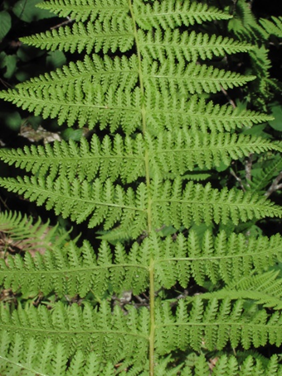 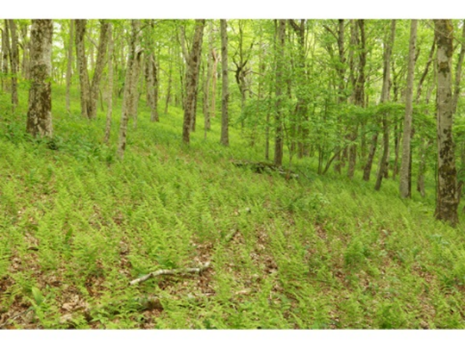 Source: USFWS  pg.11
Photos: https://www.wildflower.org/gallery/result.php?id_image=59931
               https://www.wildflower.org/gallery/result.php?id_image=38700
Marginal Wood Fern (Dryopteris marginalis)
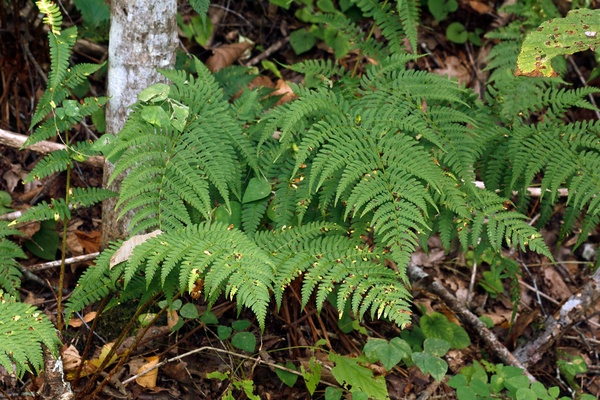 Height -1’-3’
	Soil Type –clay, loam, sand
	Light - Part Shade, Dense Shade
	Moisture –moist, dry
	Native area –Mountain, Piedmont, Coastal
	Habitat -likes winter oak leaf cover
	Shelter for toads and lizards
	Evergreen
	Clump forming, easily transplanted
CC BY-NC-SA 2.0 tpotterfield
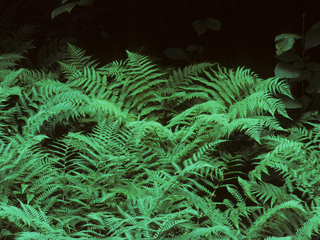 Source(s): wildflowers.org
                   USFWS pg.12
Photo: Sally and Andy Wasowski
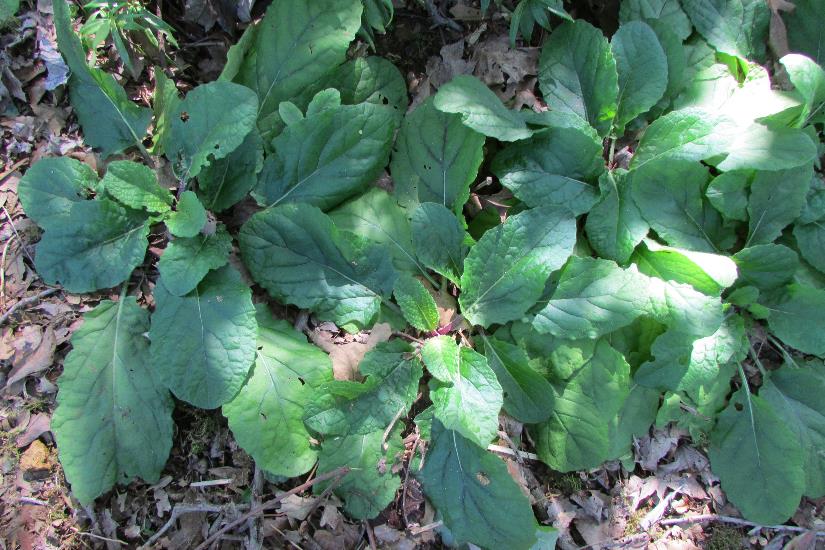 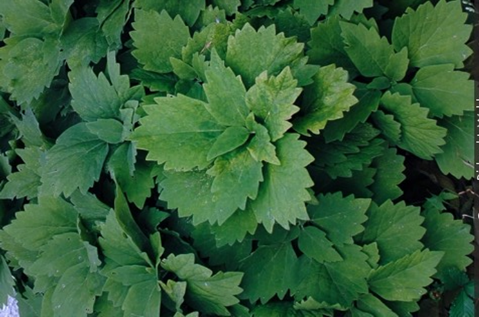 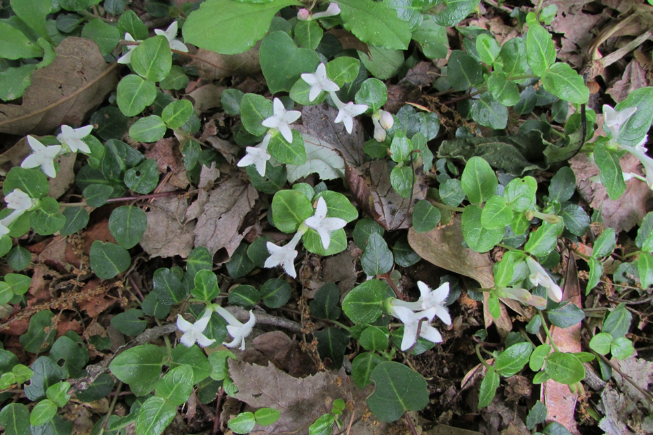 Allegheny spurge
(Pachysandra procumbens)
Lyre Leaf Sage 
(Salvia lyrate)
Partridgeberry (Mitchella repens)
Photos: V. Klocko
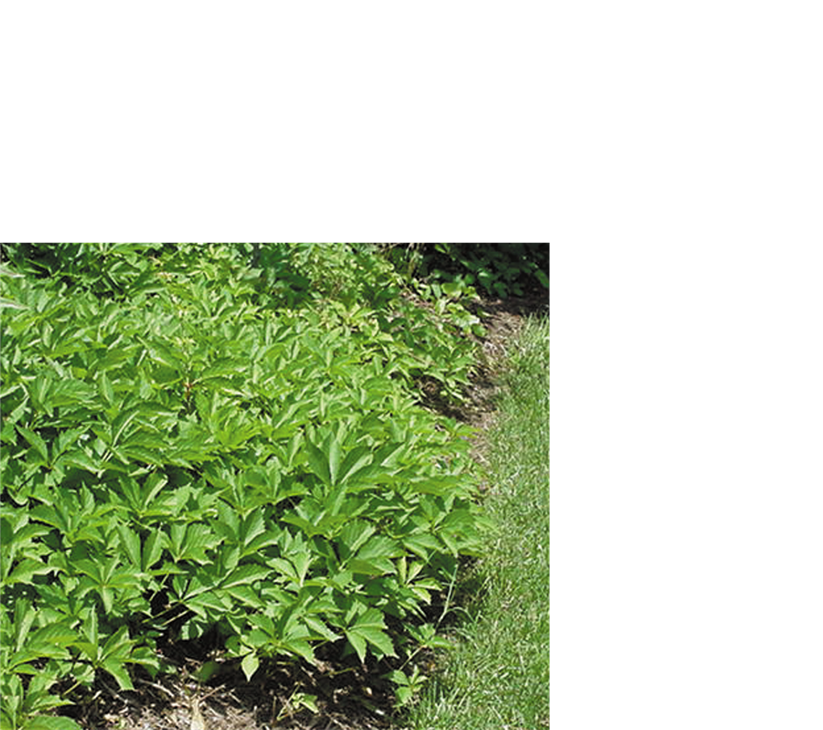 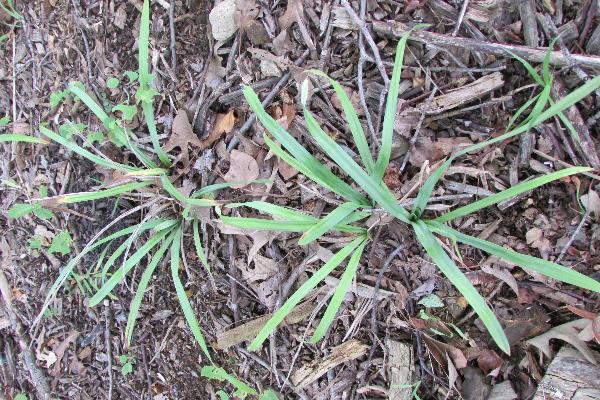 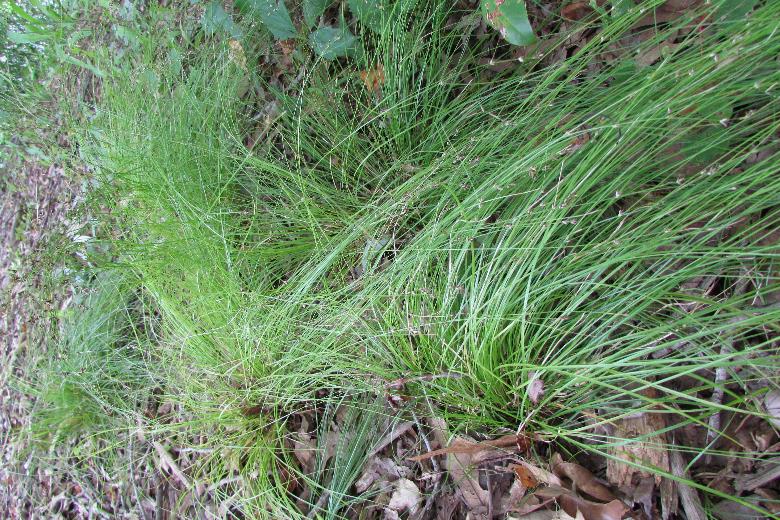 Blue Sedge 
(Carex glaucodea)
Virginia Creeper 
(Parthenocissus quinquefolia)
Pennsylvania Sedge 
(Carex pennsylvanica)
Photos: USFWS
               V. Klocko
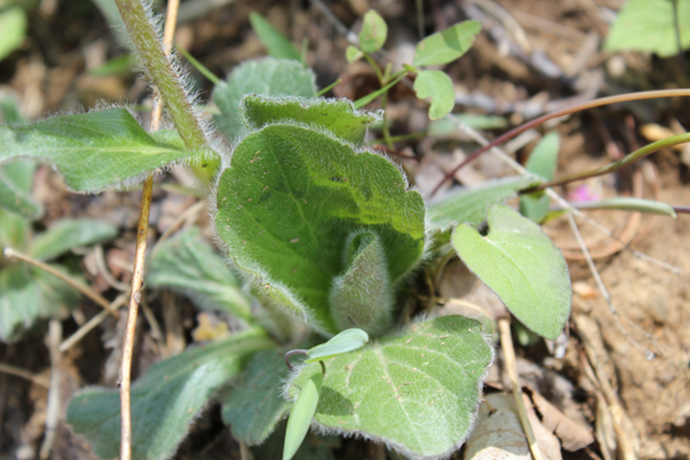 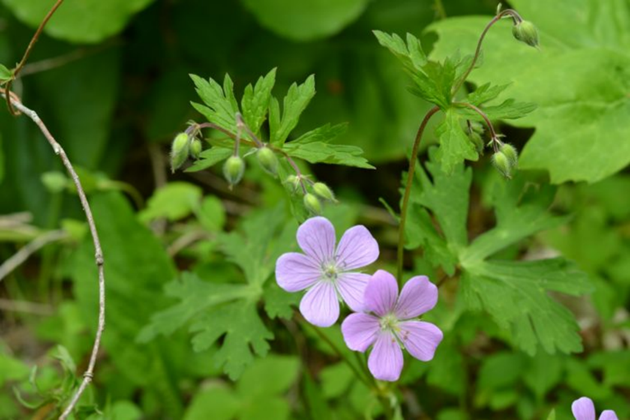 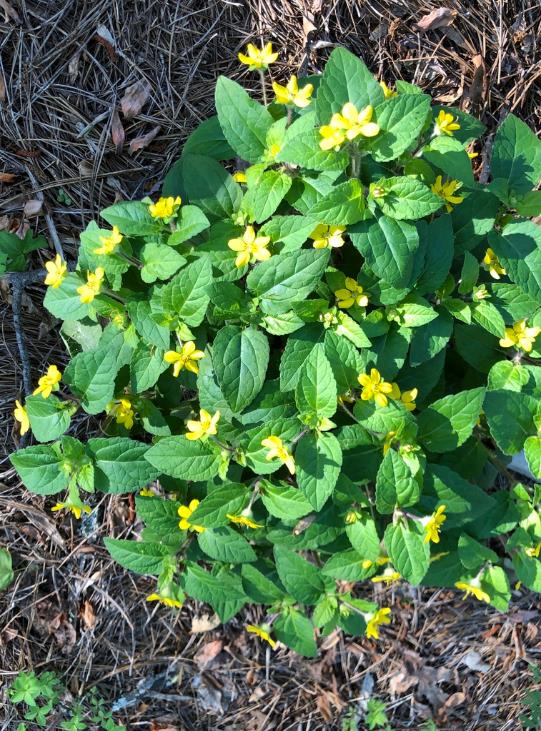 Wild Geranium (Geranium maculatum)
Robin’s Plantain
(Erigeron pulchellus)
Green and Gold 
(Chrysagnum virginianum)
Plants for Wet Deep Shade
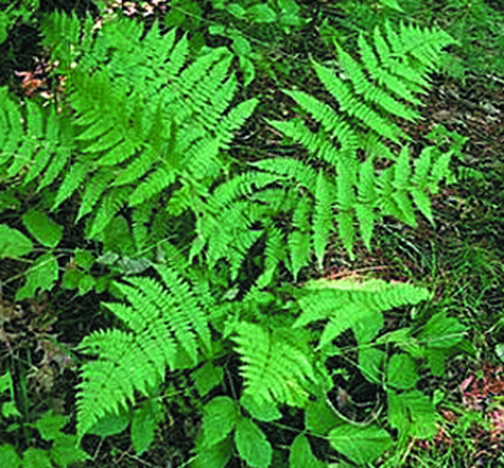 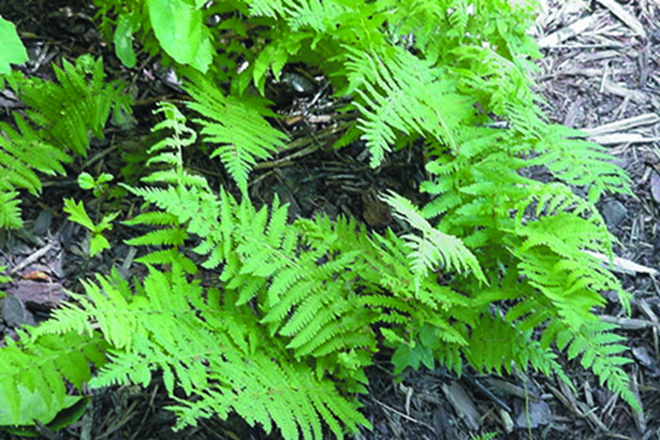 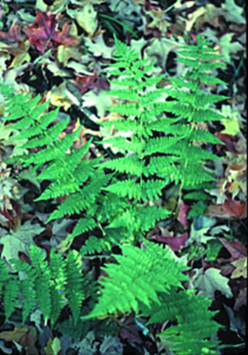 Evergreen wood-fern 
(Dryopteris intermedia)
New York Fern 
(Thelypteris noveboracensis)
Toothed or spinulose woodfern
 (Dryopteris carthusiana or D. spinulosa)
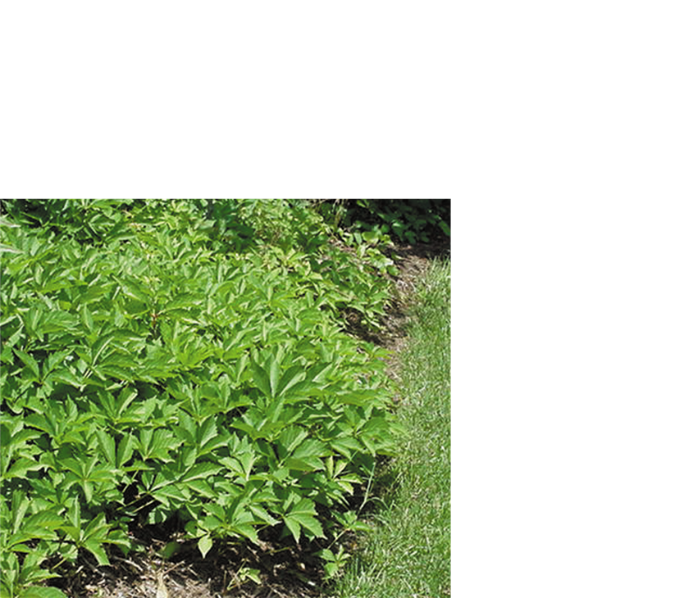 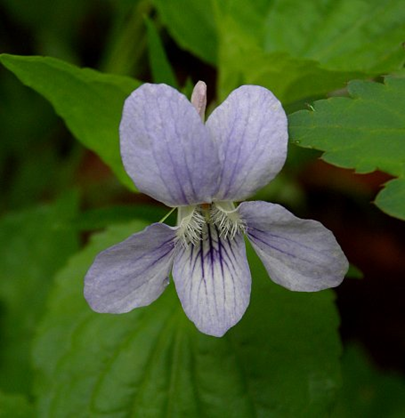 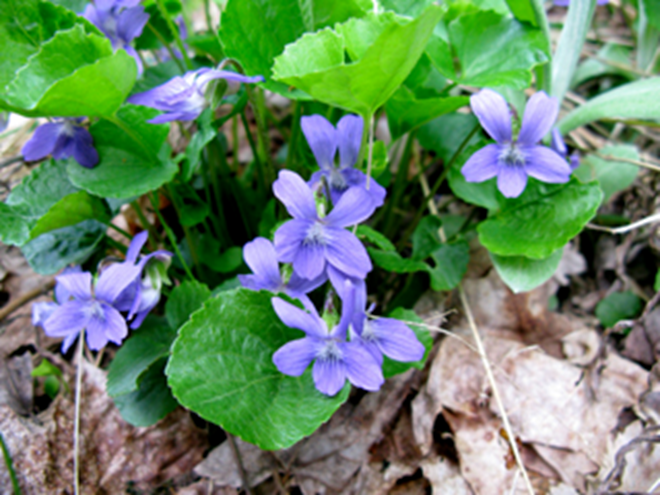 American Dog Violet 
(Viola conspersa)
Marsh Blue Violet
 (Viola cucullata)
Virginia Creeper 
(Parthenocissus quinquefolia)
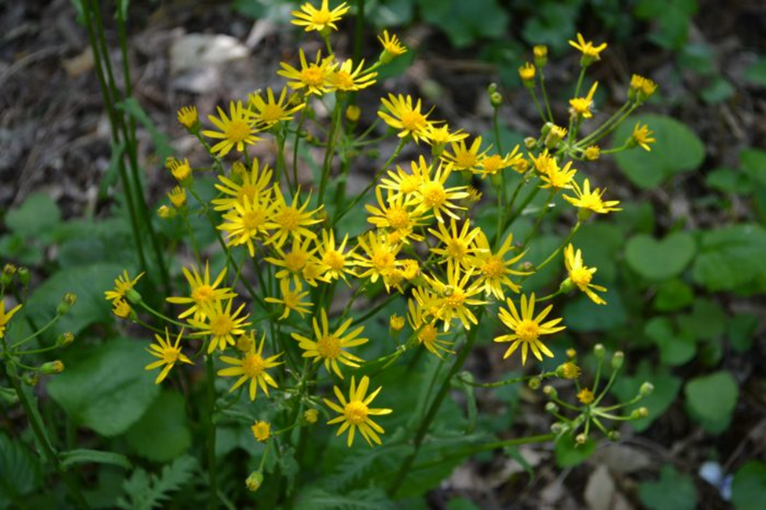 Golden Ragwort (Packera aurea) (Senecio aureus)
Deep Shade with Moist Soil
Site receives less that three hours of direct or filtered light

Soil is damp and occasionally saturated
White Wood Aster (Eurybia divaricata) (Aster divaricatus)
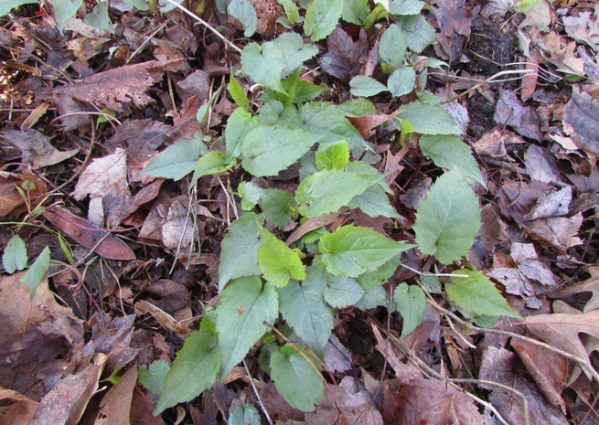 Height – 0.5’-3.0’
Light – Pat shade, deep shade
Moisture – dry to moist
Region – Mountain, piedmont
Blossoms – July – Oct., white
Growth – deciduous
Ecological Value – Hosts 109 caterpillars, pollen producer, nectar source
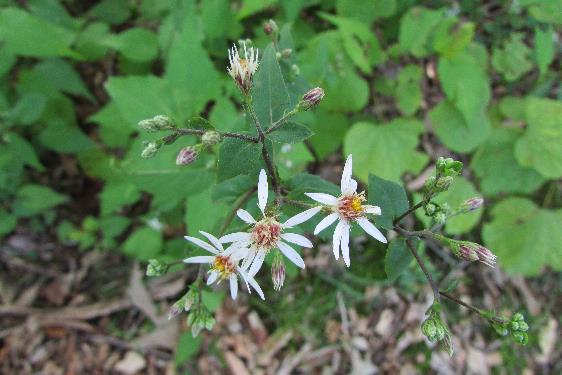 Source : USFWS pg. 24
              “The Living Landscape” by Rick Darke & Doug Tallamy pgs. 304 -  305, 363
               Photos: V. Klocko
Rattlesnake Fern (Botrypus virginianus)
Height – 1’-2’
Soil – Loamy
Light – Deep Shade
Moisture – Dry  to Moist
Native Area – Mountains, Piedmont, Coastal 
Wildlife cover and bird nesting site
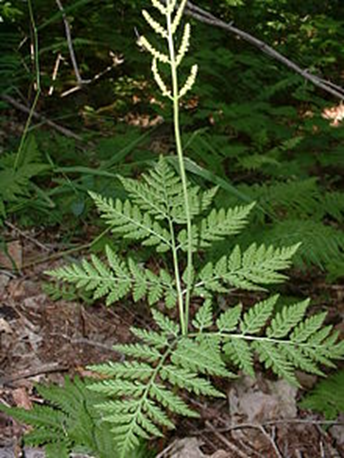 Sources: USFWS
                Wikipedia
                USDA.gov
                Permculture
                Ontario Ferns
               “The Living Landscape” by Rick Darke and Doug Tallamy
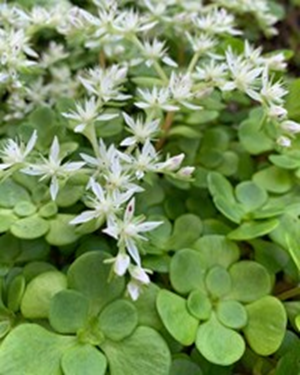 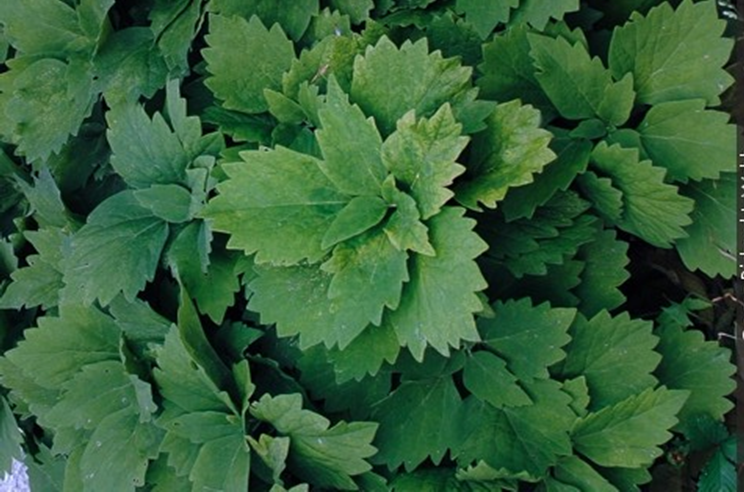 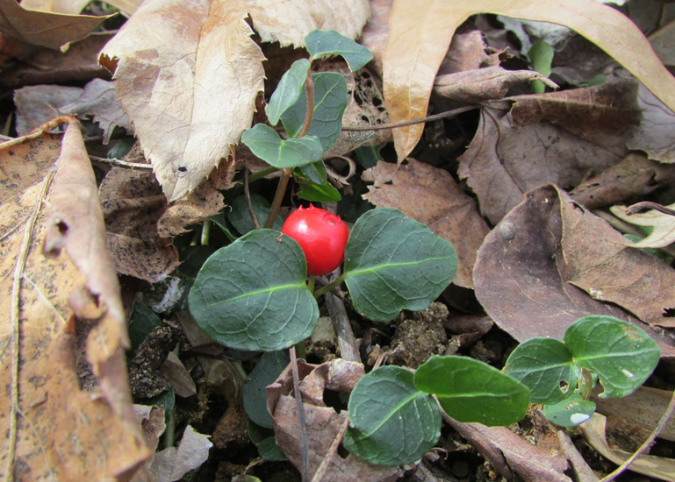 Wild Stonecrop
 (Sedum ternatum)
Allegheny Spurge
 (Pachysandra procumbens)
Partridgeberry
 (Mitchella repens)
Bloodroot (Sanguinaria canadensis)
Height - .05’
Soil Type – pH - acid, loam
Light - Dense Shade
Moisture –moist, dry
Native area –Mountain, Piedmont, Coastal
Habitat -leaf litter of deciduous woods
Pollen and nectar producer
Ants eat seed parts and help disperse seeds
Deciduous
Short lived white flowers in April
V. Klocko
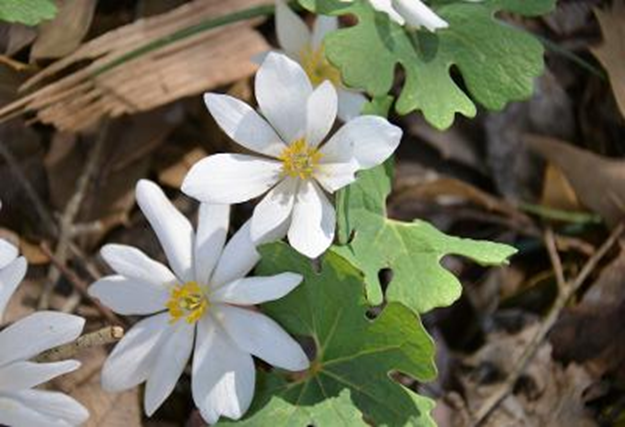 S. Shreet
Sources: Rick Darke & Doug Tallamy “The Living Landscape) pg. 49, 314-315
                https://mtcubacenter.org/plants/bloodroot/
                missouribotannicalgarden.org
                plants.usda.gov
                wildflower.org
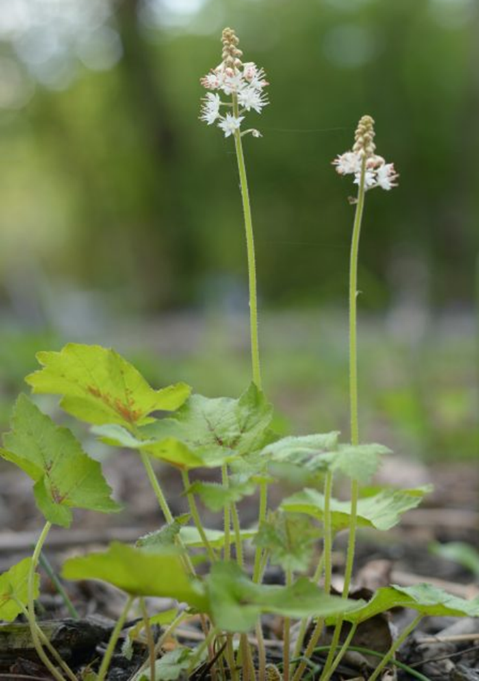 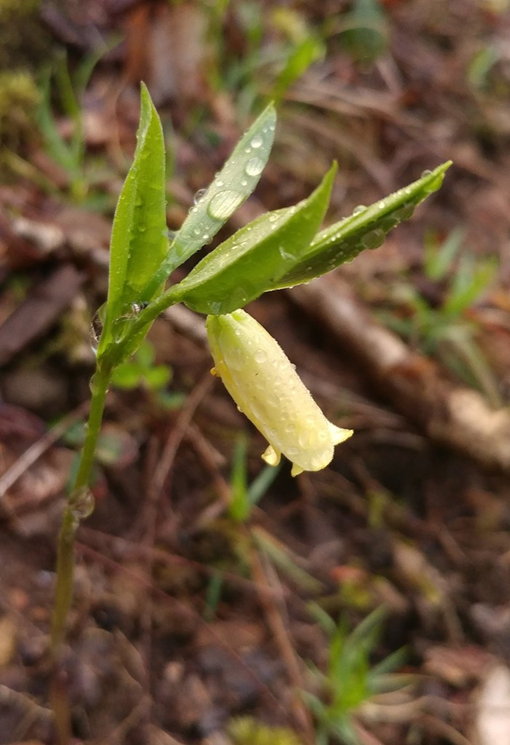 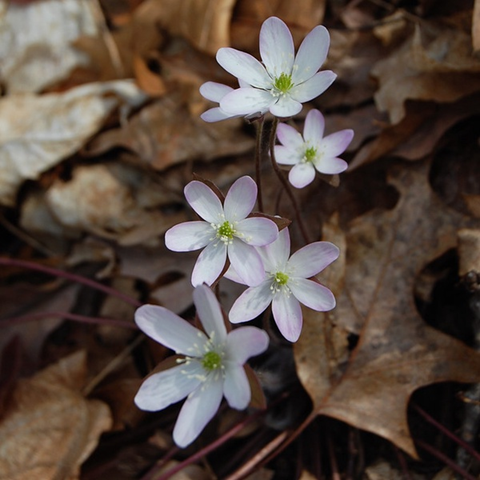 Round-Lobed Hepatica 
(Hepatica nobilis var. obtusa)
Foamflower
(Tiarella cordifolia)
Straw Lily 
(Uvularia sessilifolia)
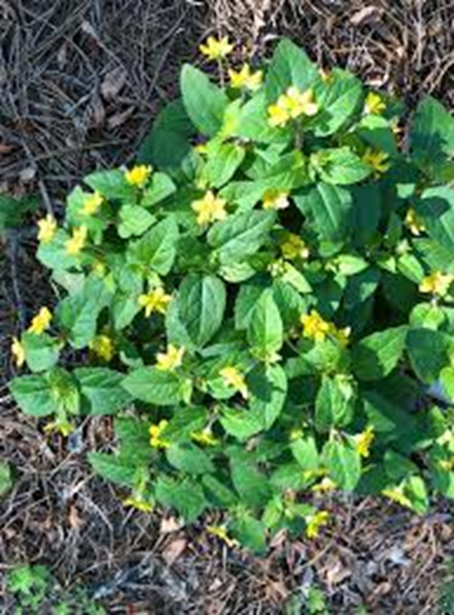 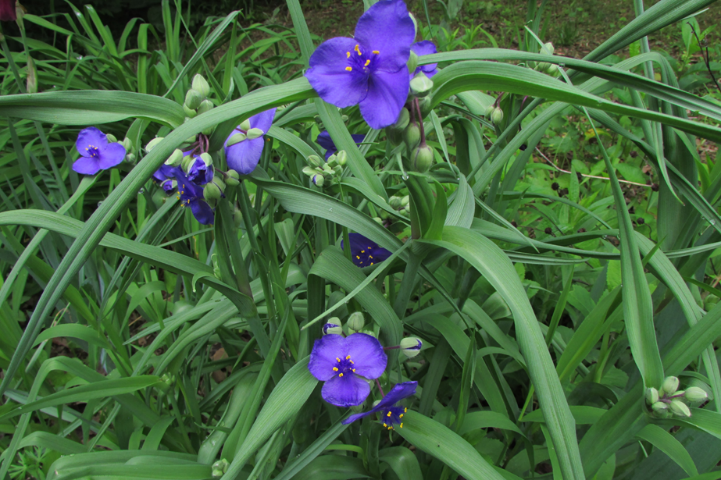 Wild Ginger 
(Asarum canadense)
Green and Gold 
(Chrysagnum virginianum)
Spiderwort 
(Tradescantia virginiana)
Deep Shade and Dry Soil
Site receives less than three hours of direct sunlight or filtered sunlight.

Soil where water does not remain after rain, a steep slope, or sandy soil. Plants are considered as drought tolerant
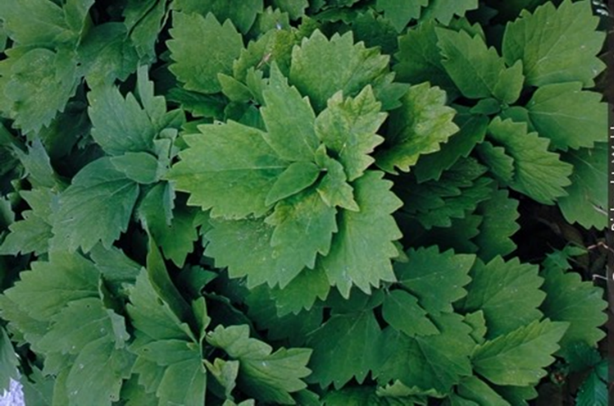 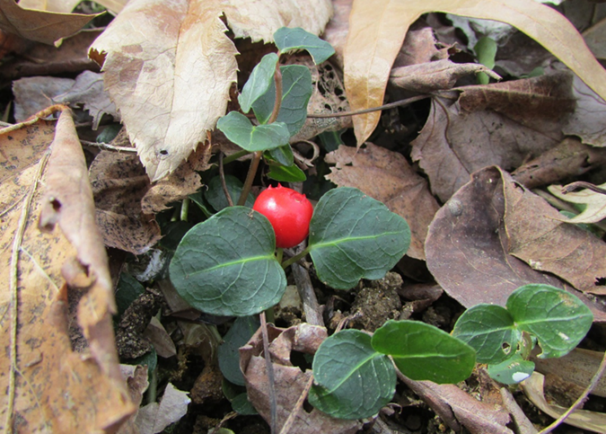 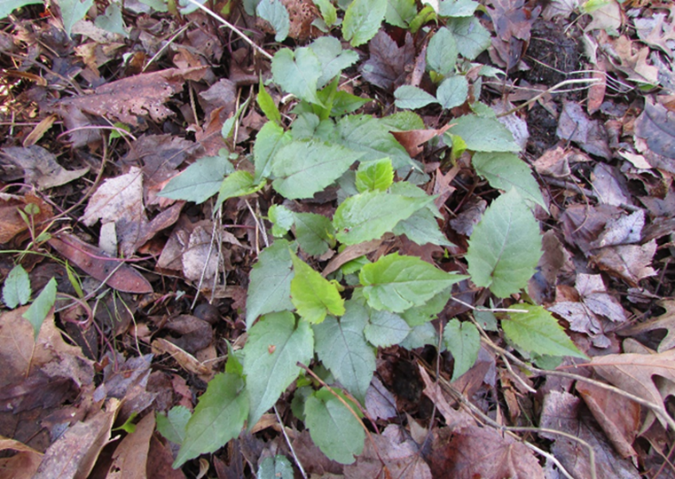 Allegheny Spurge
 (Pachysandra procumbens)
Partridgeberry
 (Mitchella repens)
White Wood Aster (Eurybia divaricate) 
(Aster divaricatus)
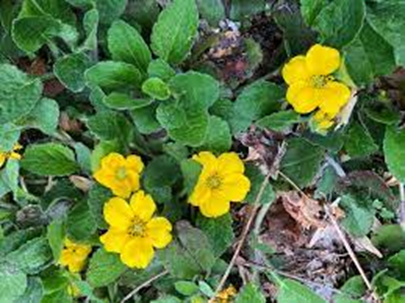 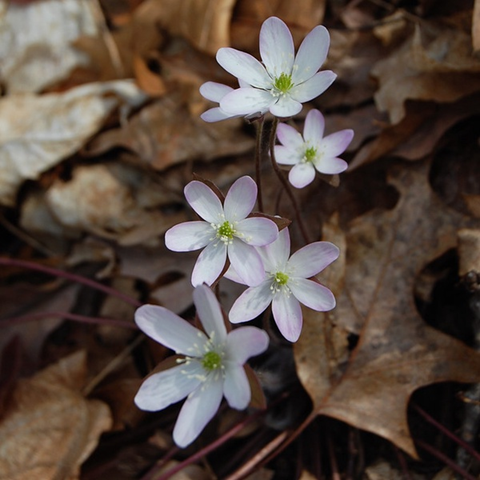 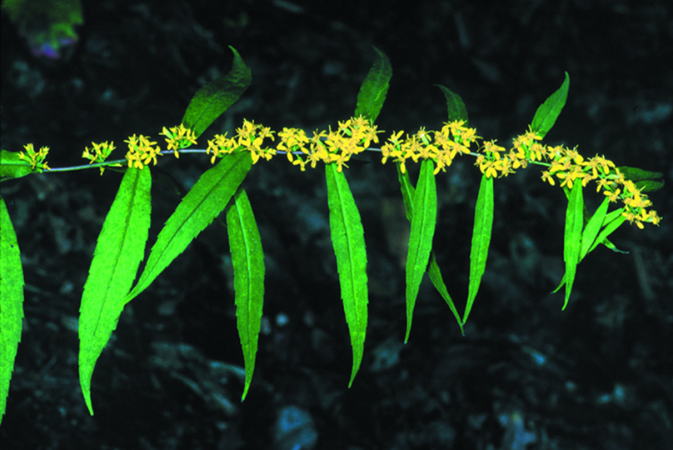 Green and Gold 
(Chrysagnum virginianum)
Round-Lobed Hepatica 
(Hepatica nobilis var. obtusa)
Bluestem Goldenrod 
(Solidago caesia)
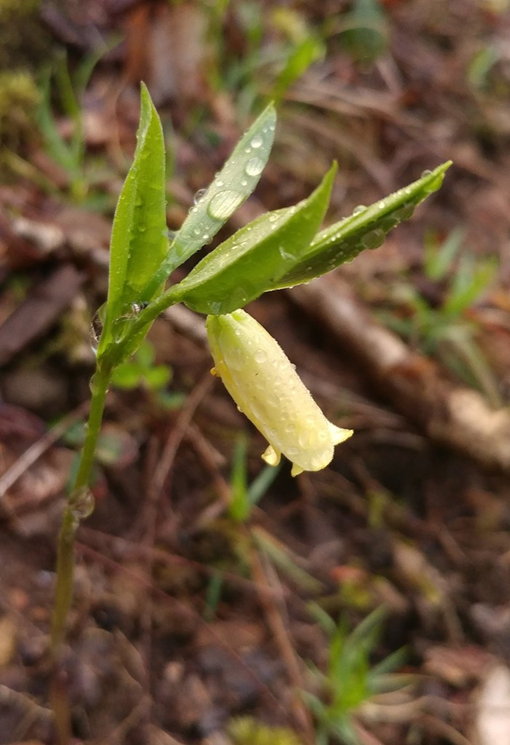 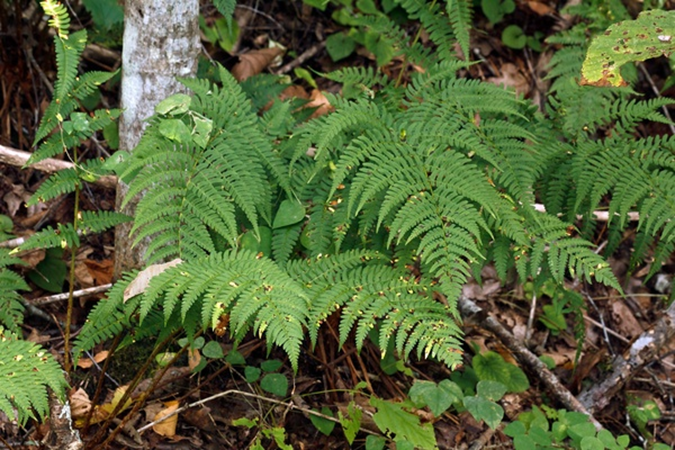 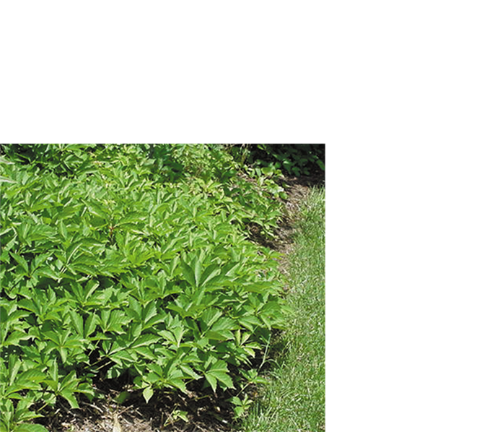 Marginal Woodfern 
(Dryopteris marginalis)
Virginia Creeper 
(Parthenocissus quinquefolia)
Straw Lily 
(Uvularia sessilifolia)
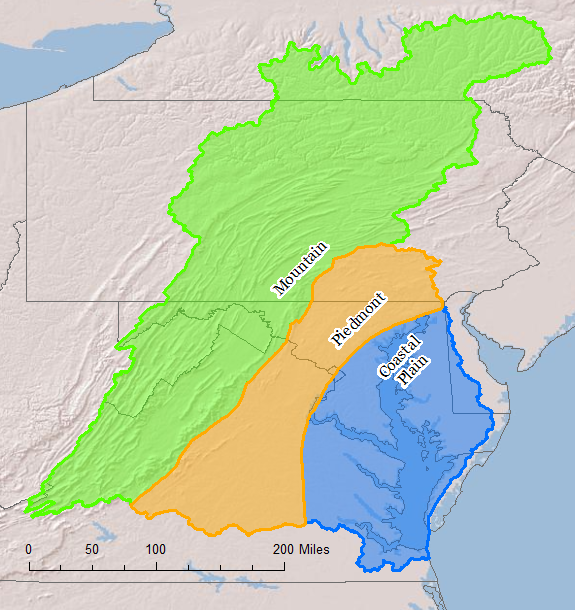 This presentation summarizes the possible native plants that 
could be incorporated 
in gardens in the Coastal, Piedmont, 
and Mountain areas in Maryland.
Source: USFWS Native Plants for Wildlife Habitat and Conservation Landscaping Chesapeake Bay Watershed
References
Native Plants for Wildlife Habitat and Conservation Landscaping Chesapeake Bay Watershed U.S. Fish & Wildlife Service 2003
Covering Ground, ©2007 by Barbara Ellis
The Living Landscape, © 2014 by Rick Darke & Doug Tallamy
https://mtcubacenter.org/plants
https://www.missouribotanicalgarden.org/PlantFinder/
https://plants.sc.egov.usda.gov
https://www.wildflower.org/
 https://plants.usda.gov/factsheet/pdf/fs_sone.pdf
Georgia’s Native Plants; www.GNPS.org
References (Cont.)
US Forest Service, www.fs.fed.us
Maryland Native Plant Society 
https://virginiawildflowers.org/
Wikipedia
Chesapeake Gardening and Landscaping © 2015 by Barbara Ellis
USDA.gov
Permiculture
Ontario Ferns
https://plants.ces/ncsu.edu/plants
https://creativecommons.org
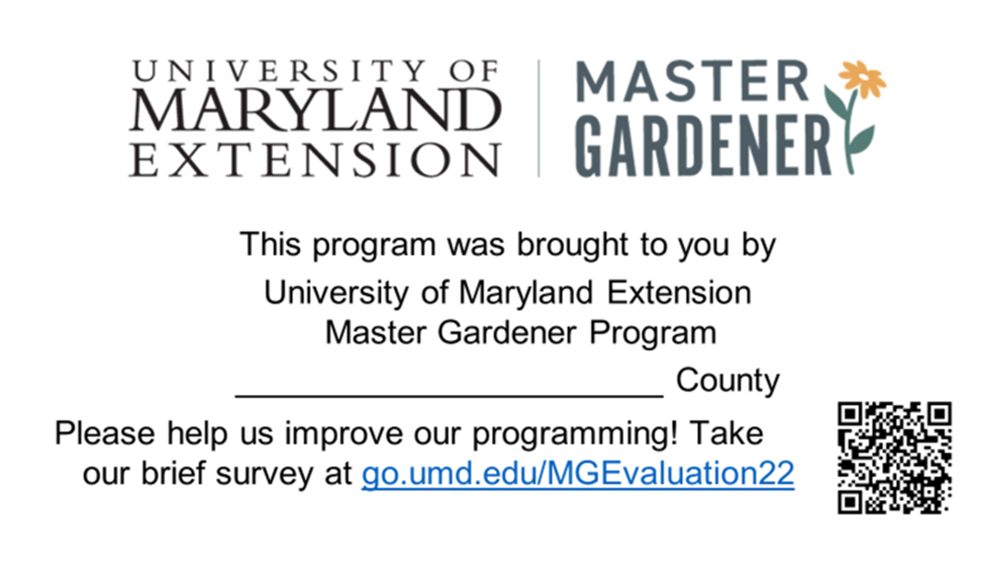 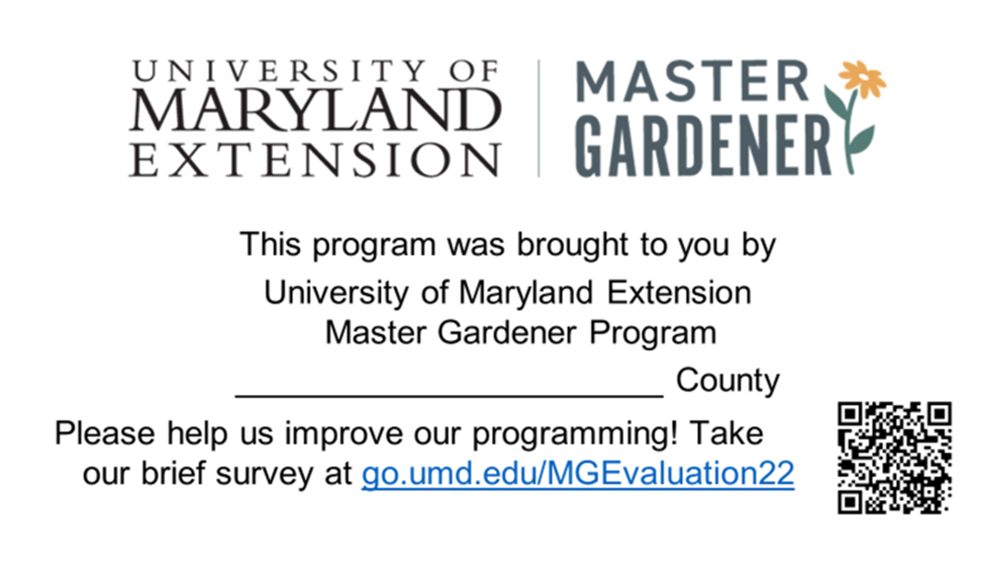 Anne Arundel